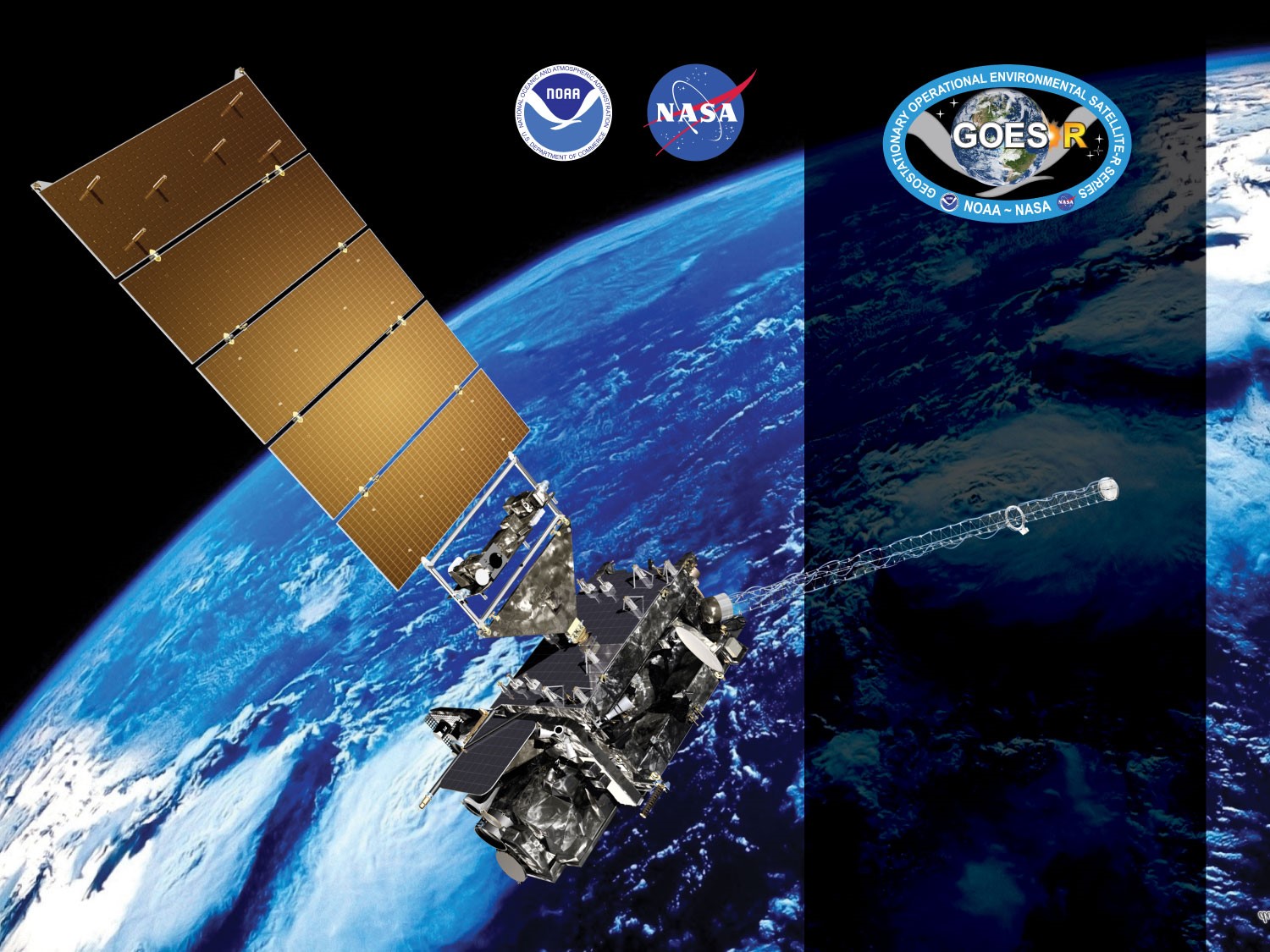 GOES-18 ABI L2+ Fire Detection and CharacterizationProvisional 
PS-PVR
October 12, 2022
GOES-R AWG
Christopher Schmidt1, 
Ivan Csiszar2, Shobha Kondragunta2, Wei Guo3

1CIMSS/UW-Madison
2NOAA/NESDIS/STAR
3IMSG at STAR
Outline
Provisional Validation Product Maturity Assessment
Product Overview
Status of FDC product related ADRs
Assessment results
Path to Full Maturity
Summary and Recommendations
2
Product Overview
The GOES-R ABI Fire Detection and Characterization Algorithm uses five ABI bands to identify and characterize fires using a contextual algorithm. It is the GOES-R series implementation of the Wildfire Automated Biomass Burning Algorithm (WFABBA). Four outputs are produced:
Mask: Contains fire classifications and metadata about non-fire pixels
Fire size*
Fire temperature*
Fire Radiative Power (FRP)




* Fire size and temperature should always be considered together. All of the characteristics represent a single fire that would produce the same radiance signal.** Required when elevated focal plane temperature mitigation is active
Fire detection is sensitive to radiometric calibration, image navigation, band-to-band co-registration, and the remapping applied to the L0 data.
3
Product Overview: Specifications
CONUS, MESO, and FD (and Mode 3, 4, and 6) requirements are the same:
Writing requirements for a satellite fire product is challenging given the lack of reliable truth data for fires.  The requirement for the FDCA was crafted in terms of brightness temperature in band 7, which was interpreted to mean that fire characteristics combined with the background temperature estimate would recreate the band 7 brightness temperature within 2 K.  The algorithm meets this requirement by design, characteristics are calculated by a recursion that recreates the input values to within <0.001 K.
In order to assure adequate product quality, user reviews in the Provisional and Validation Review stages are critical.  Their acceptance of the product’s quality is the most important threshold.  Since these requirements were written there has been advancement in terms of quantitative assessment of satellite fire products, techniques that are applied in the deep-dive analysis tool which will feature in later reviews.
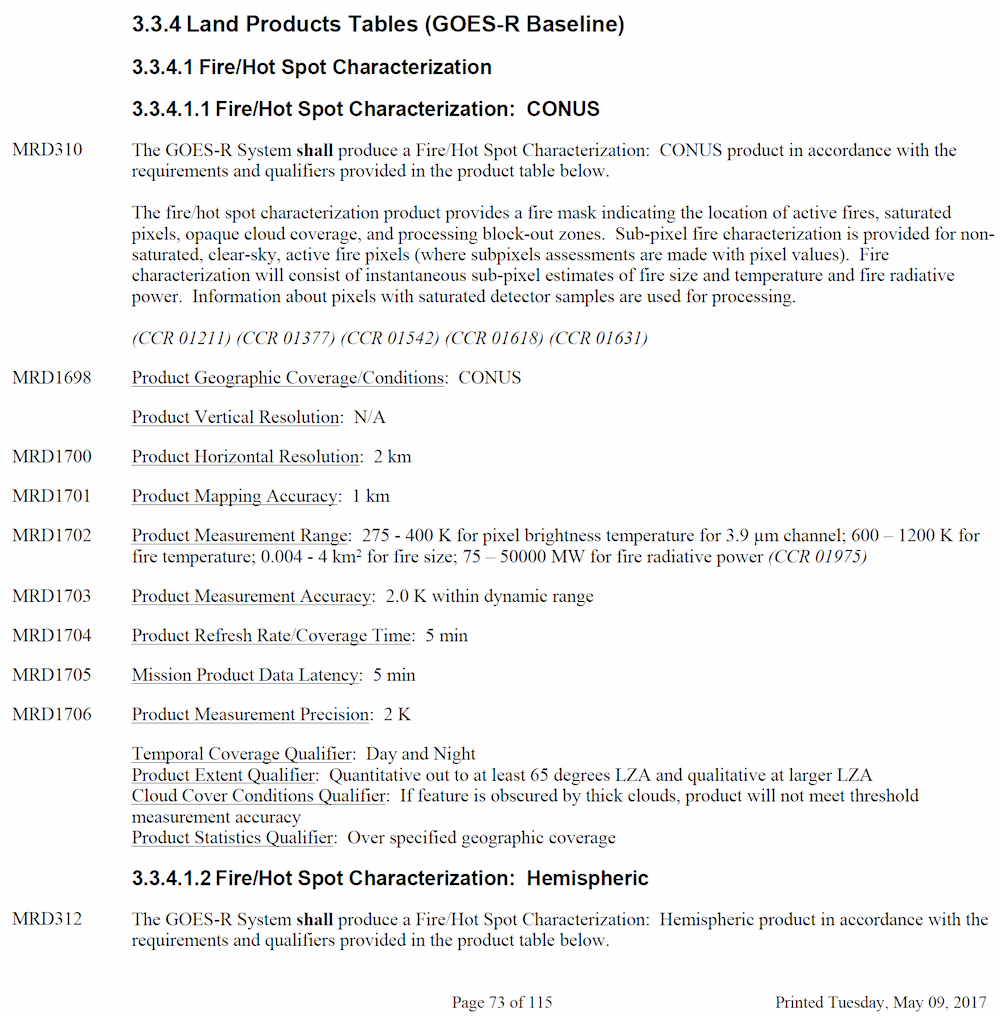 4
ADRs Resolved or still in progress since GOES-17 FDC Delta Provisional Maturity
5
Moderate Impact
Little Impact
Big Impact
ADRs Resolved or still in progress since GOES-17 FDC Delta Provisional Maturity
6
Moderate Impact
Little Impact
Big Impact
ADR notes
ADR 580 will greatly accelerate the delivery process.
The Enterprise Fire Algorithm (eFire) will include the updates for ADRs 660, 1049, and 847.
The issues reported in ADRs 660, 1049, and 847 derive from the same set of science issues that need to be resolved.  The root causes are solar reflections off clouds and airmasses that elevate band 7 temperatures over band 14 temperatures.  Both cause pixels to be dropped from background calculations and both can trigger false positives (primarily coded as low possibility fires)
7
GOES-18 Fire Detection and Characterization Provisional PS-PVR
PROVISIONAL VALIDATION MATURITY ASSESSMENT RESULTS
8
Top Level Evaluation
9
Qualitative Success Definitions
Specifications are met for product performance.
PASSED
Specifications are close to being met for product performance. Example:  Not meeting false positive requirement, but being within reason.
PARTIAL-PASSED
Specifications are far from being met for product performance.
FAILED
10
Review of GOES-18 Provisional PLPTs
Review of GOES-18 Provisional PLPTs
Full test plans and procedures are given in the ABI L2+ Fire Hot Spot (FHS) Readiness, Implementation, and Management Plan (RIMP v2.0; 410-R-RIMP-0328)
Issues requiring resolution
Algorithm delays at night due apparently to warm, moist air: the brightness temperature difference between bands 7 and 14 remains elevated after the solar correction is no longer applied due to atmospheric conditions, causing large areas where all non-cloud pixels require more than 20 loops to find a background temperature.  This leads to large delays and data drop-outs in the ground system.  A similar issue during the day due to reflected solar radiation was resolved with threshold corrections.  This requires a reworking of the background temperature calculation.  (a more inclusive fix in any case)  This also causes large areas of low possibility false alarms at times.
Reflections due to solar farms and water clouds
Isolated urban heat islands and bare soil that can look like hotspots (can cause code 10 “processed” false alarms, particularly vexing for HMS operators)
Hawaii and other islands are missing from some ancillary datasets that derived in whole or part from one particular USGS AVHRR landcover dataset
13
User Feedback(all ABIs)
There has been very little GOES-18-specific feedback given the relatively limited time it has been available, the co-location with GOES-17, the intermingling of the two during the interleave periods
Users have not reported noticeable differences during the interleave periods – this was expected
Some NWS WFOs do use the L2 FHS product, there are shortcomings with AWIPS displays
Production of the mesoscale FDCA was received very positively
Introduction of the metadata mask into AWIPS was received very well, some forecasters stated they preferred having access to it despite the visibility of false alarms 
Smoke/aerosol work is underway
Very good results for known fires
FDCA is key to the Regional ABI and VIIRS Emissions (RAVE) product, validation paper “Hourly Biomass Burning Emission Product from Blended Geostationary and Polar-orbiting Satellites for Air Quality Forecasting Applications” has been published (https://doi.org/10.1016/j.rse.2022.113237)
Additional validation underway, initial results are very positive showing good correlation between emissions generated using the FDCA and ground sensors
Low detection rate at night: FIREX-AQ researchers noted that the detection rate at night seemed low; this was a side-effect of the sensitivity reductions made during previous updates
NESDIS/SAB/HMS – Hawaii is not being processed; updated validation for algorithm since July 2019 update shows a very strong improvement, updated validation paper in preparation
14
[Speaker Notes: IC: “is in press” changed to “has been published (https://doi.org/10.1016/j.rse.2022.113237)”]
Provisional ValidationAssessment
15
Visual InspectionFHS Detection Mask
Purpose of Mask
The mask provides the disposition, per the algorithm, of every pixel in the image
Includes the 6 fire classes and their temporally filtered equivalents, codes for cloud tests and ecosystem and glint screens
DQFs are derived from the mask, so discussion here is about the mask
Codes 20-25 do not apply to ABI-class instruments at this time
17
Definition of Mask Codes
18
Definition of Mask Codes
19
Visual Inspection
Visual inspection of the FDCA data provides a quick way to assess similarity between GOES-17 and GOES-18 outputs.

Differences are expected, due in part to the ~0.3° subpoint separation but more importantly due to the exact positions that are sampled in the raw data before the data is remapped.  ABI has pretty sharp vision, the MTF of the raw band 7 data means that pointing differences on the orders of fractions of a sample (which is smaller than a pixel, roughly 44 μrad wide versus 56 μrad) produce noticeable differences, particularly near gradients such as fires, cloud edges, and even surface changes.

The masks match well, within expectations.
Visual Inspection
GOES-18 and GOES-17 CONUS loops from 20-24 UTC (13-17 PDT) for a fire that rapidly grew near the intersection of CA-140 and Cartens Rd.  Winds were high and the fire grew out of a canyon rapidly, which is why it seems to explode out of nothing – it was probably screened by terrain initially.

First row of panels: 3.9 μm and 11.2 μm bands scaled from 295 K (white) to 330 K (black) and FDCA product mask (legend below)

Second row of panels: 3.9 μm - 11.2 μm brightness temperature difference, 3.9 μm - 11.2 μm radiance difference in 3.9 μm space, and the radiance difference minus the rolling average of the previous 5 frames (temporal radiance difference)

Both loops are remarkably similar, as they should be given the ~0.3° separation.
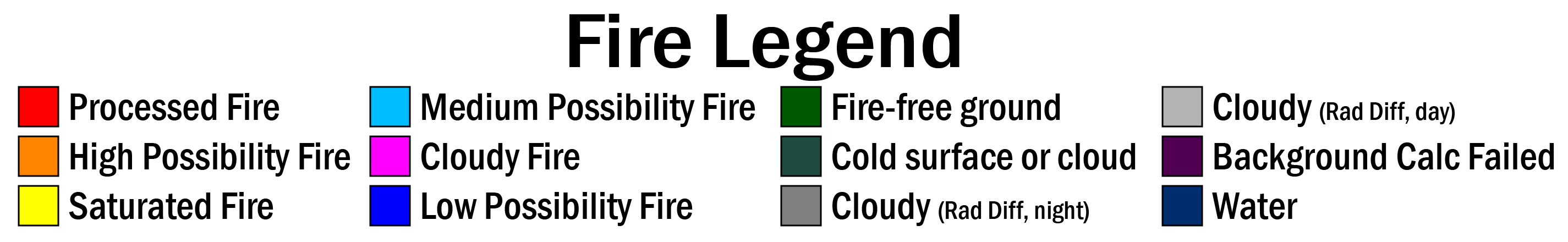 Visual Inspection
Visual Inspection
Masks show overall similar results between GOES-17 and GOES-18
Differences are attributable to differences in the L1b data, not algorithm behavior
L1b differences are largely due to the properties of the telescope and phasing of the remapper:
Band 7 unremapped data is very “sharp” so small differences in pointing due to position and satellite attitude result will pick up gradients a little differently
Band 14 unremapped data has a broader response than band 7
Some cloud differences are attributable to differences in band 2 reflectance
No obvious impact from the GOES-18 “barcode” artifact; magnitude of that signal is too small to have more than a very nominal impact on a very small number of pixel classifications; it does appear with cold cloud tops at times but the pixels alternate between cloud and cases where band 7 and band 14 brightness temperatures are cold and less than 2 K apart.
Deep-Dive Validation
Using Landsat (8 and 9)/OLI reference dataUsing VIIRS fire products
Methodology
Using near-coincident Landsat-(8 and 9)/OLI imagery to assess sub-pixel GOES-18/ABI fire activity
Temporal separation between paired Landsat-8/OLI and GOES-18/ABI data limited to < 5-minutes
Matches occur when Landsat pixels fall within estimated ABI pixel polygon
Landsat (8 & 9)/OLI 30-m fire masks provide quantitative measure of fire activity within ABI’s effective pixel footprint
Reference Landsat (8 & 9)/OLI fire data supporting commission/omission error assessment
Sub-pixel fire characterization (Fire Radiative Power) assessment was not performed for GOES-18 data
Northern hemisphere summer at high SZA at high northern latitudes is expected to cause GOES-West to underperform relative to GOES-East
Methodology - Landsat-8/OLI Fire Detection Data Matching
C
o
-
l
o
c
a
t
e
I
n
d
i
v
i
d
u
a
l
D
e
r
i
v
e
A
B
I
P
e
r
-
P
i
x
e
l
I
n
p
u
t
G
O
E
S
A
B
I
M
a
t
c
h
A
c
q
u
i
s
i
t
i
o
n
V
e
r
i
f
y
D
a
t
a
O
v
e
r
l
a
p
A
B
I
P
i
x
e
l
s
W
i
t
h
S
u
m
m
a
r
y
F
i
r
e
A
c
t
i
v
e
F
i
r
e
D
a
t
a
(
S
p
a
t
i
a
l
M
a
t
c
h
i
n
g
)
≤
T
i
m
e
s
(
5
m
i
n
)
S
t
a
t
i
s
t
i
c
s
R
e
f
e
r
e
n
c
e
D
a
t
a
I
n
p
u
t
L
a
n
d
s
a
t
-
8
/
O
L
I
V
i
s
u
a
l
(
P
N
G
)
A
c
t
i
v
e
F
i
r
e
D
a
t
a
O
u
t
p
u
t
F
i
l
e
A
S
C
I
I
S
u
m
m
a
r
y
F
i
l
e
G
r
a
p
h
i
c
a
l
O
u
t
p
u
t
(
o
m
i
s
s
i
o
n
a
n
d
c
o
m
m
i
s
s
i
o
n
e
r
r
o
r
s
)
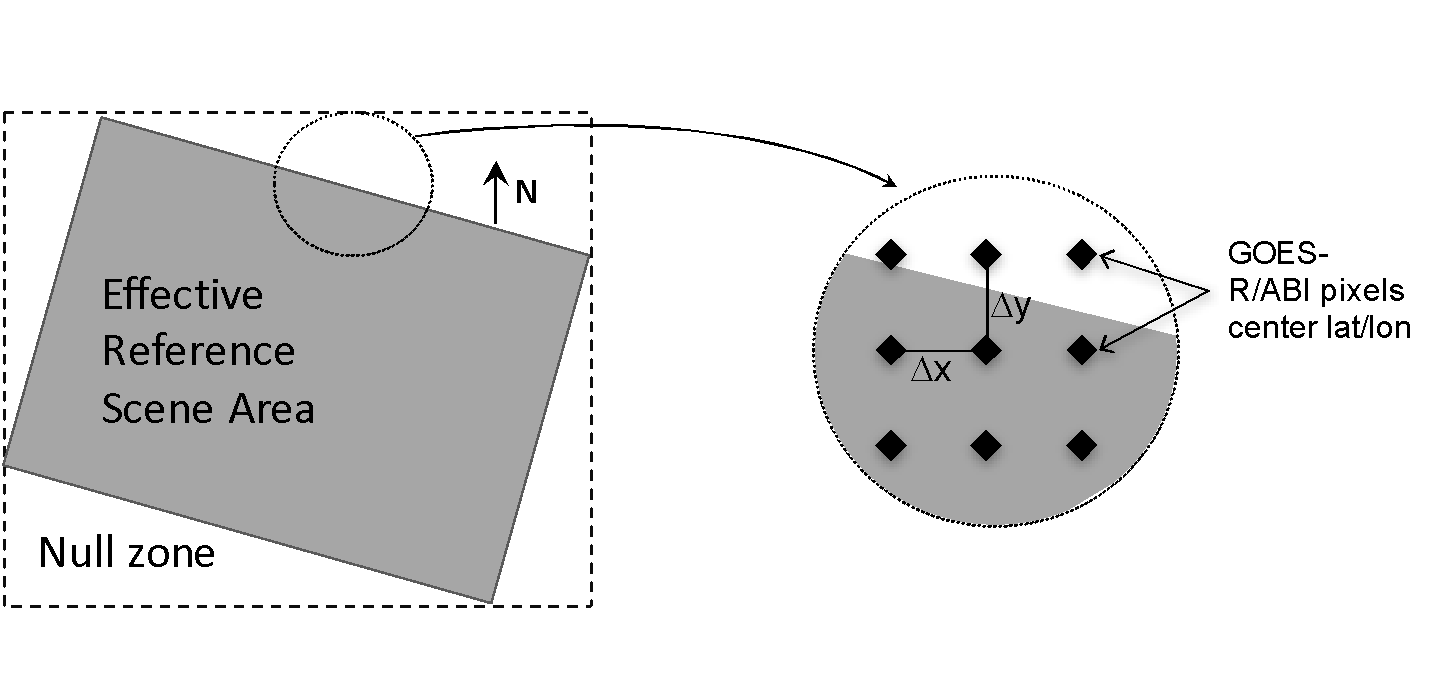 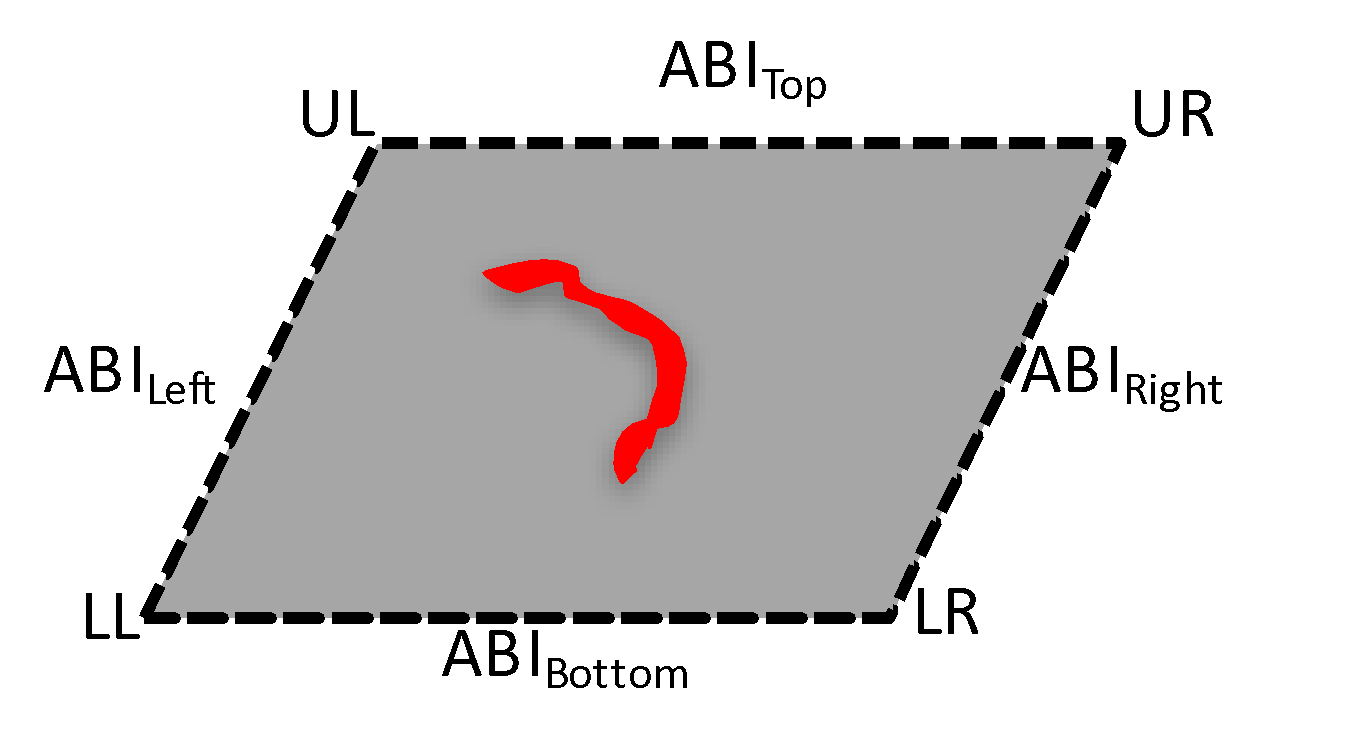 ∑ (Fire CountLandsat8)
Data co-location
Sub-pixel active fire quantification
Algorithm performance withG16, G17, G18 in 2022
Validation was performed for G16, G17,G18 using data matched to reference Fire data (Landsat or VIIRS) from June 9 to August 27,2002  (DOY: 160-239)
One “reference fire pixel” is one 30x30m Landsat (L8 /L9) active fire pixel
The number of GOES-17 and GOES-18 matches are different, so validation rates are not identical
GOES-18 saturation temperature is ~410 K, the algorithm assumes it is ~412 K, so no pixels have been flagged as saturated, those fires are typically classified as “processed”
Deep dive validation was limited to fires within GOES 65° SZA
[Speaker Notes: IC: changed “1” to “One”]
Algorithm performance withG16, G17, G18 in 2022
Pixel size of VIIRS-M fire product is about 750m
Pixel size of VIIRS-I  fire product is about 375m
VIIRS-I and VIIRS-M fire products from Suomi NPP and NOAA-20
Enterprise Fire (eFire) implementation of FDCA also used in comparisons: eFire has some important differences related to known issues
[Speaker Notes: IC: added “Suomi” etc.]
Validation Scores
Confirm rate indicates the percent of ABI fire pixels that can be verified by Landsat fire (at least 1 Landsat (or VIIRS) fire pixel falls into a given ABI fire pixel). 
 
False alarm rate is percent of ABI fire pixels that cannot be verified by Landsat fire (at least 1 Landsat (or VIIRS) cloud free pixel fall into a given ABI fire pixel, but none of them was identified as Landsat fire).
 
Detection rate evaluates the capability of ABI fire product to catch big fire. Fire size was defined as the number of Landsat (or VIIRS) pixels in an ABI pixel.
29
Landsat scenes collected
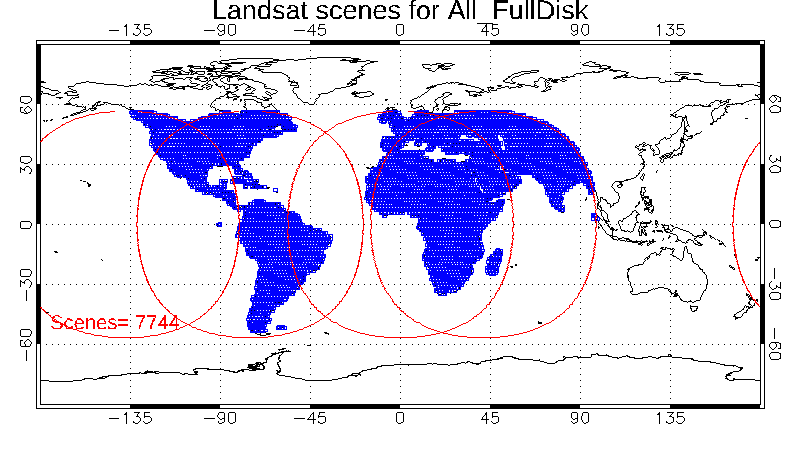 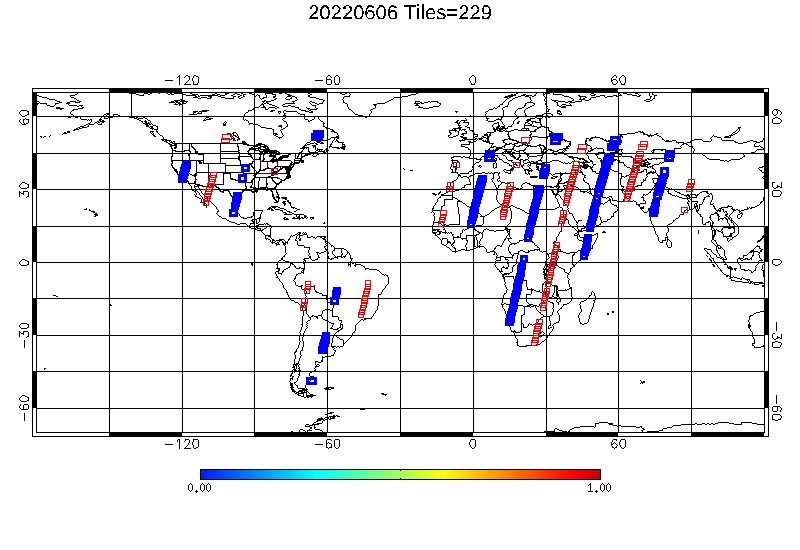 Both The Landsat-8 and Landsat-9 data falls in ABI or SEVIRI domains were collected.
About 200-250 scenes (200GB) were collected each day.
30
[Speaker Notes: Both The Landsat-8 and Landsat-9 data falls in ABI or SEVIRI domains were collected.
About 200-250 scenes were collected each day.]
Validation by Landsat
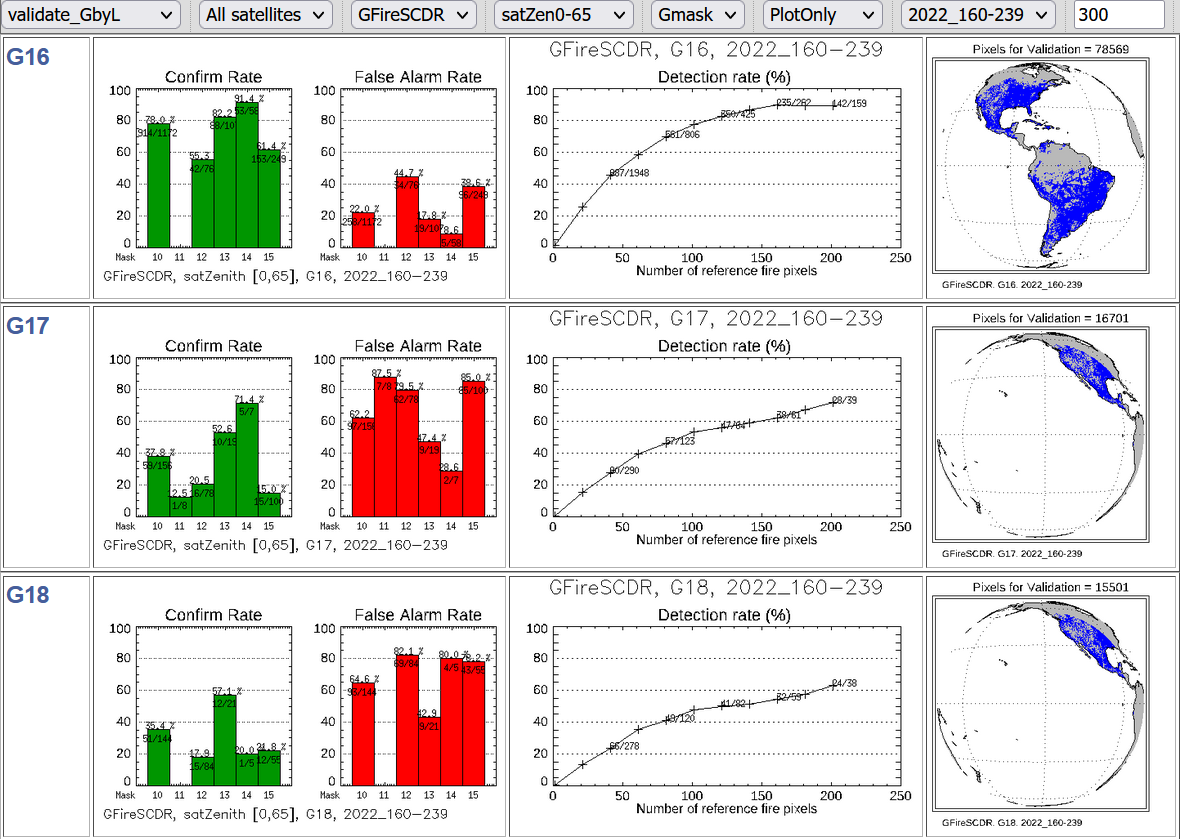 31
[Speaker Notes: Confirm rate indicates the percent of ABI/SEVIRI fire pixels that can be verified by Landsat fire (at least 1 Landsat fire pixel falls into a given ABI/SEVIRI fire pixel). 
 
False alarm rate is percent of ABI/SEVIRI fire pixels that cannot be verified by Landsat fire (at least 1 Landsat cloud free pixel fall into a given ABI/SEVIRI fire pixel, but none of them was identified as Landsat fire).
 
Detection rate evaluates the capability of ABI/SEVIRI fire product to catch big fire. Fire size was defined as the number of Landsat pixels in an ABI/SEVIRI pixel.  

Validation scares of G16 and G18 is similar.
Confirm rate of G16 is much higher than G17 and G18.  This is because the data samples for G17 and G18 validation if far from  nadir.]
Previous GOES-17 results
From GOES-17 deltaProvisional review
Rates are overall similar to those from 2022
Before Oct 23, 2020
After Oct 23, 2020
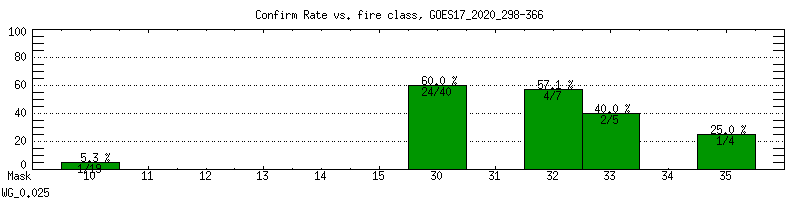 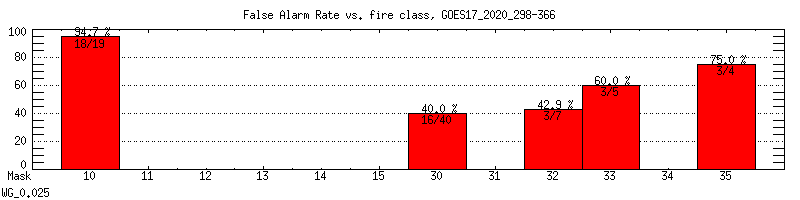 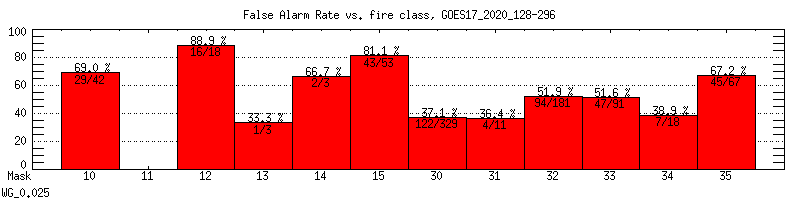 32
VIIRS Validation of G18 FDC and eFire
Validation with VIIRS uses the same overall procedures as the deep dive validation
The Enterprise Fire (eFire) implementation of the FDC is very similar but has some relevant differences that lead to better performance
eFire utilizes a more strict solar glint screen, which cuts out a large number of false positives
VIIRS results are somewhat better than deep dive results: larger datasets, different times of day, and match radius is more forgiving due to VIIRS pixel size
[Speaker Notes: IC: added “Suomi” etc.]
VIIRS Validation of G18 FDC and eFire
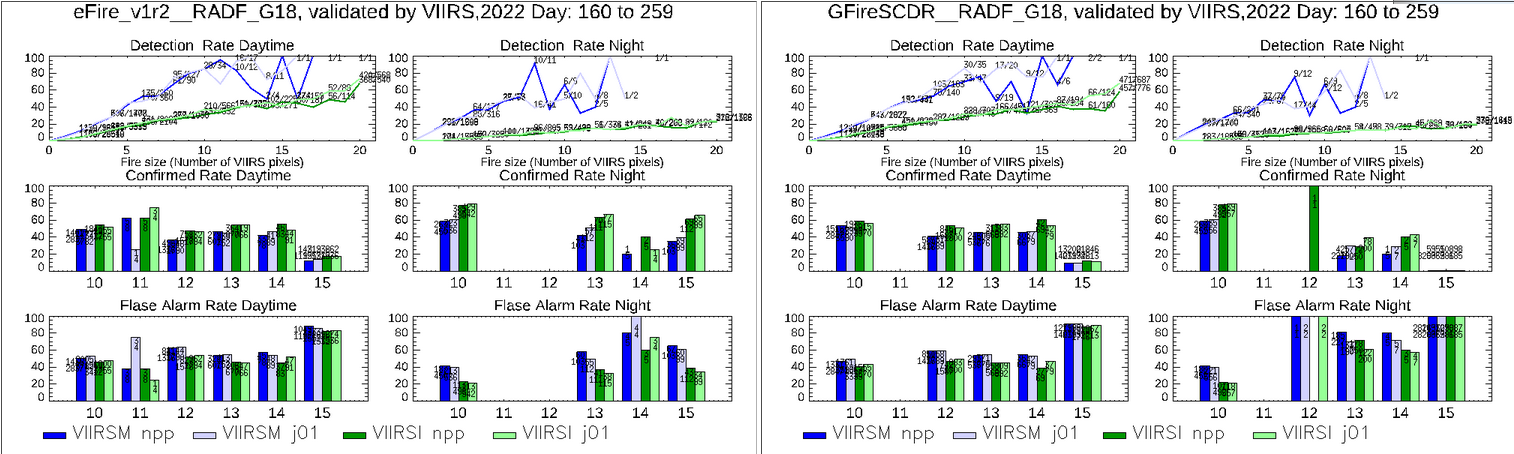 34
[Speaker Notes: G18:
ABI fire on SCDR (Right):Pixels with fire Mask  class15: very few were confirmed by VIIRS, especially for night  granules
EFIRE (Left), false alarm was greatly reduced and shows high confirm rate for night.]
True PositivesOak Fire (2022)
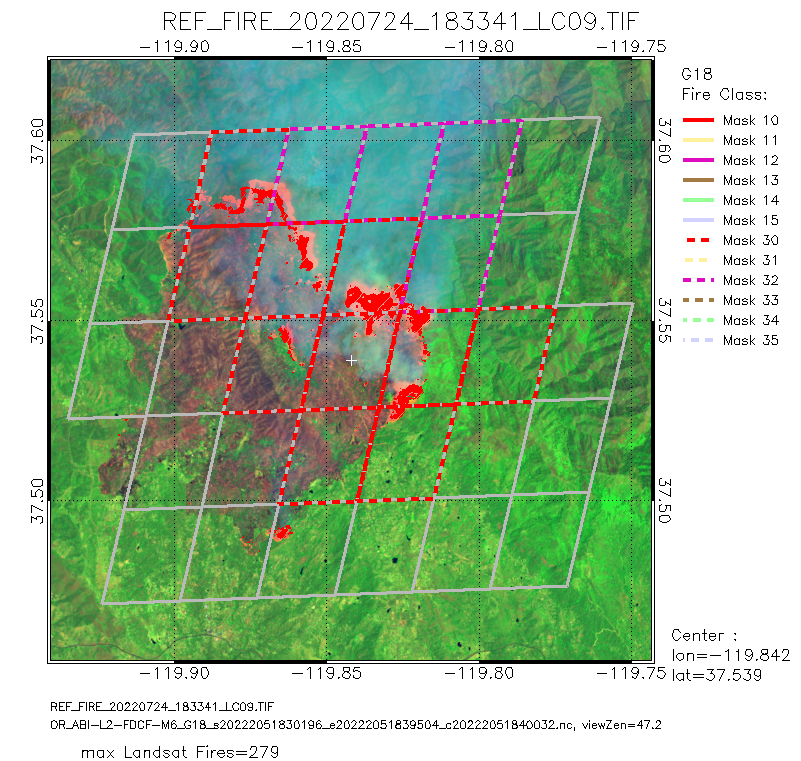 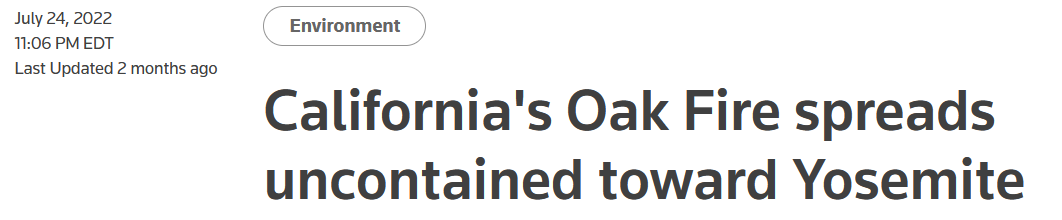 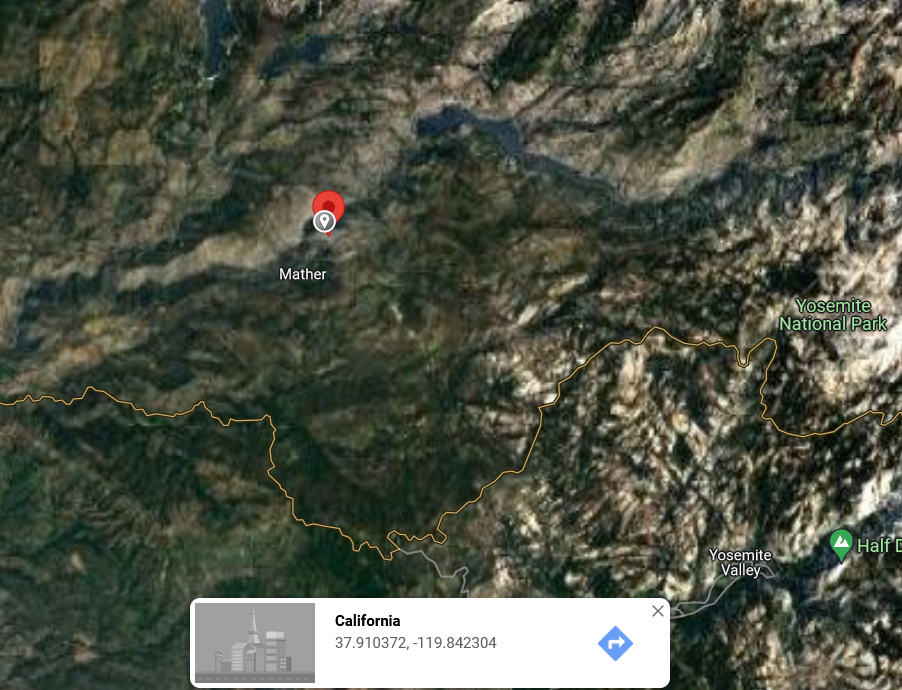 35
[Speaker Notes: This case was reported:
https://www.reuters.com/business/environment/thousands-evacuated-californias-oak-fire-grows-quickly-2022-07-24/

July 24 (Reuters) - Firefighters deployed air tankers, bulldozers and hand crews to battle a fast-moving wildfire just west of Yosemite National Park on Sunday that suddenly and unpredictably grew into one of the largest fires of the year, forcing thousands of evacuations.
Fueled by extreme heat and tinder-dry forests and underbrush, the Oak Fire that began on Friday closed within half a mile (0.8 km) from the town of Mariposa Pines but was still more than 10 miles (16 km) from Yosemite, famed for its giant, ancient sequoia trees.]
True PositivesRecent big Fire near Willow Creek Ranch
https://www.actionnewsnow.com/news/fire-watch/barnes-fire-burns-5-500-acres-in-modoc-county-evacuations-remain/article_50ad32ce-30a0-11ed-9a1d-9fa7b54b545c.html
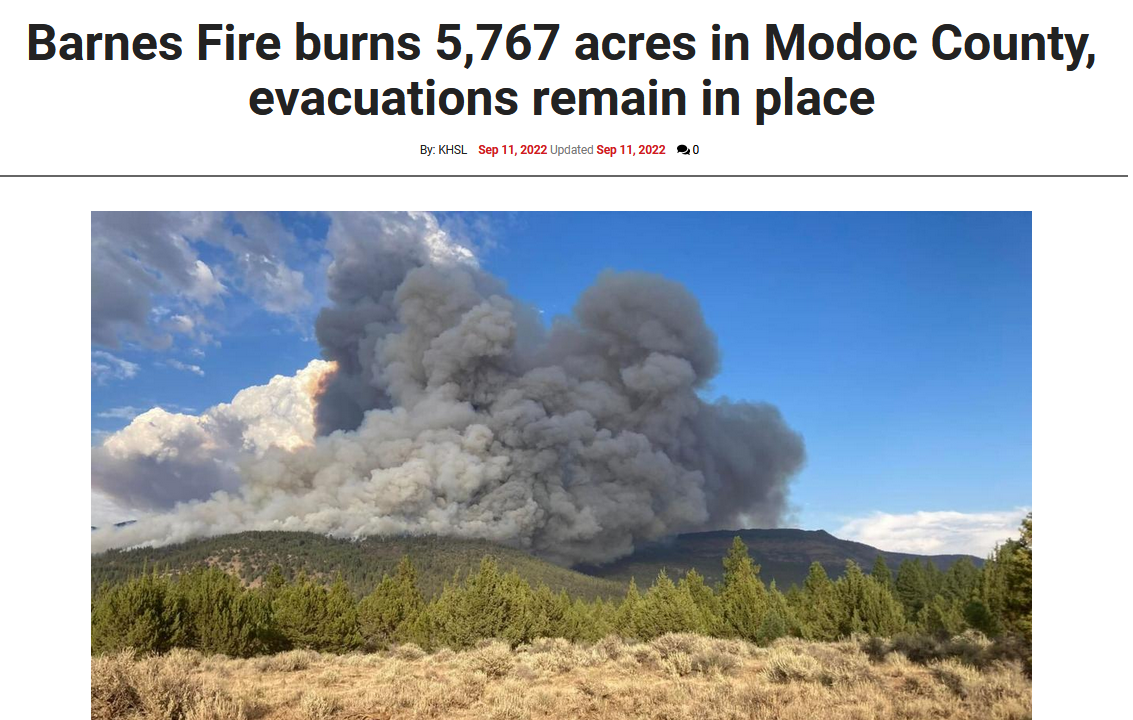 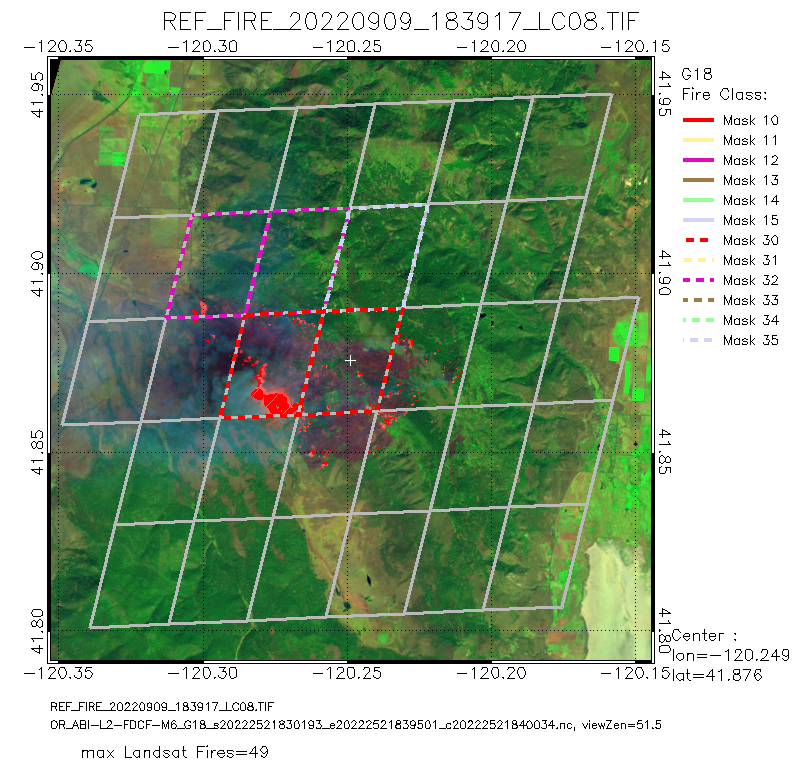 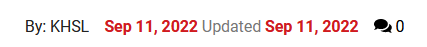 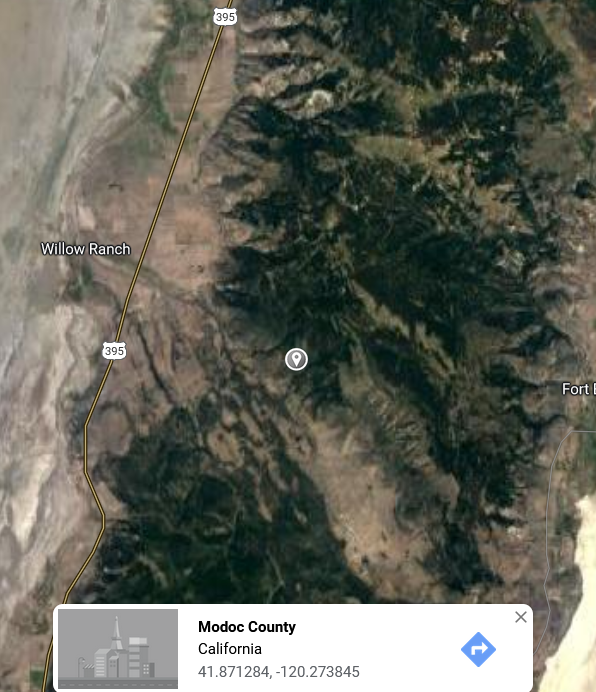 36
[Speaker Notes: Recent big fire 9/9/2022.

This case was reported by 
https://www.actionnewsnow.com/news/fire-watch/barnes-fire-burns-5-500-acres-in-modoc-county-evacuations-remain/article_50ad32ce-30a0-11ed-9a1d-9fa7b54b545c.html

Barnes Fire burns 5,767 acres in Modoc County, evacuations remain in place 
By: KHSL
Sep 11, 2022 Updated Sep 11, 2022 

MODOC COUNTY, Calif. 9:44 A.M. SUNDAY UPDATE - The Barnes Fire in Modoc County has now burned 5,767 acres after it was driven by east winds, according to the Modoc National Forest. The fire remains at 0% contained. 
One home was destroyed Saturday night. Officials say that they expect to have the fire contained in the Willow Creek Ranch area.
Crews said a spot fire across from County Road 9 was attacked by air tankers and ground crews on Friday. 
Firefighters are taking direct attacks on the fire in the Fandango Peak area.]
Known Issues:Reflections from solar panels
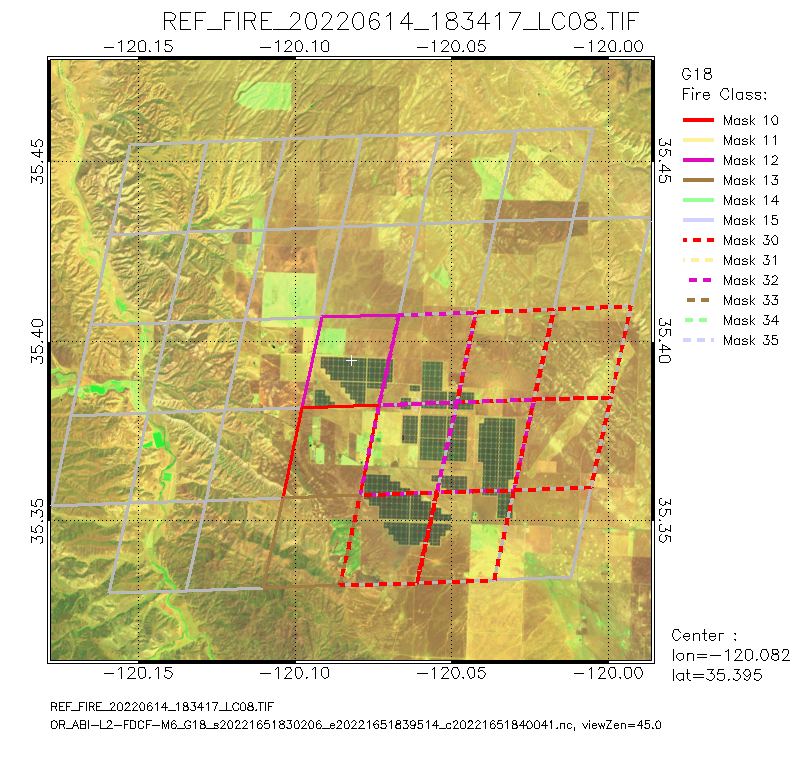 False Alarm :
Solar Panels in California
(Topaz)
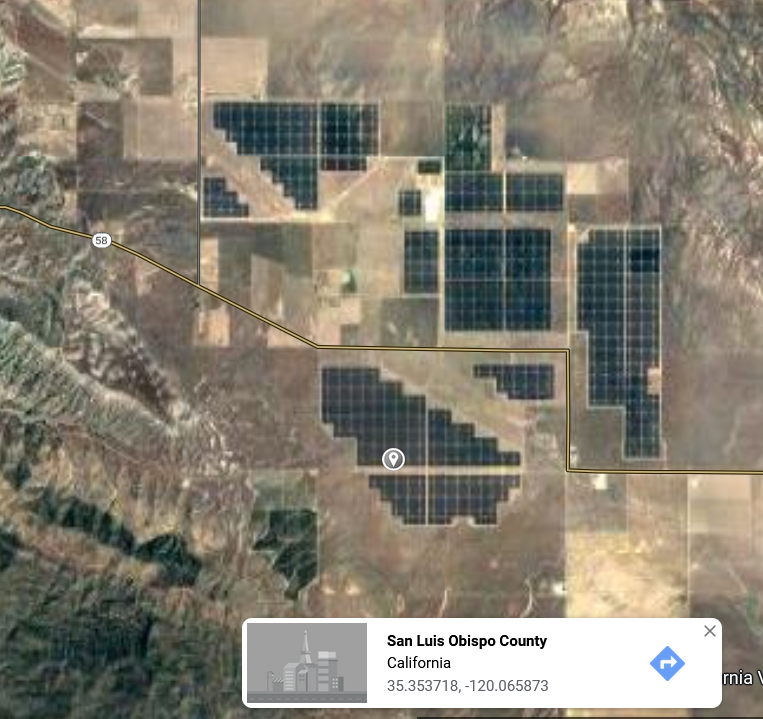 Known Issues:
Reflections from clouds, surface
Animation of the FDC Mask
(9:50Z – 14:40Z)
Large numbers of false positives are present in areas where forward scattering of sunlight off of clouds, water, and some surfaces is strongest
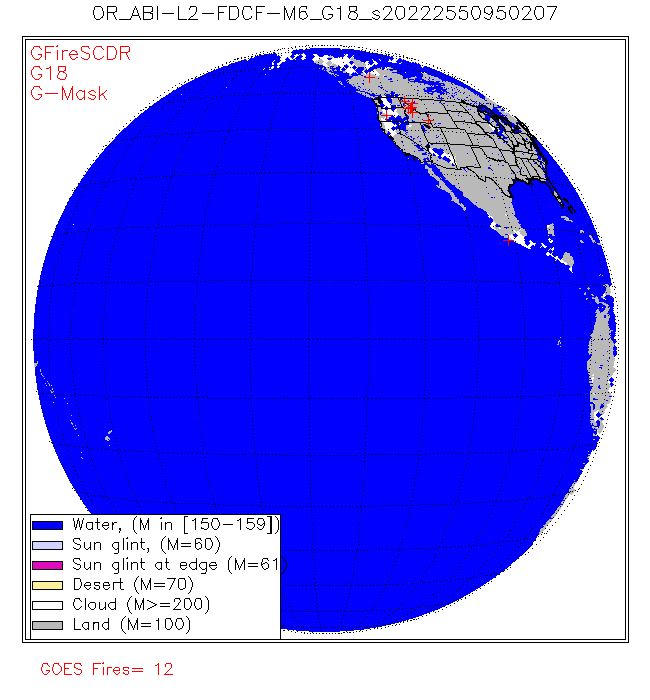 38
Known Issues:
Reflections from clouds, surface
Animation of the eFire Mask
(9:50Z – 14:40Z)
While virtually the same as the FDC in many respects, eFire employs a more strict glint screen, which slashes the number of false positives due to forward scattering.
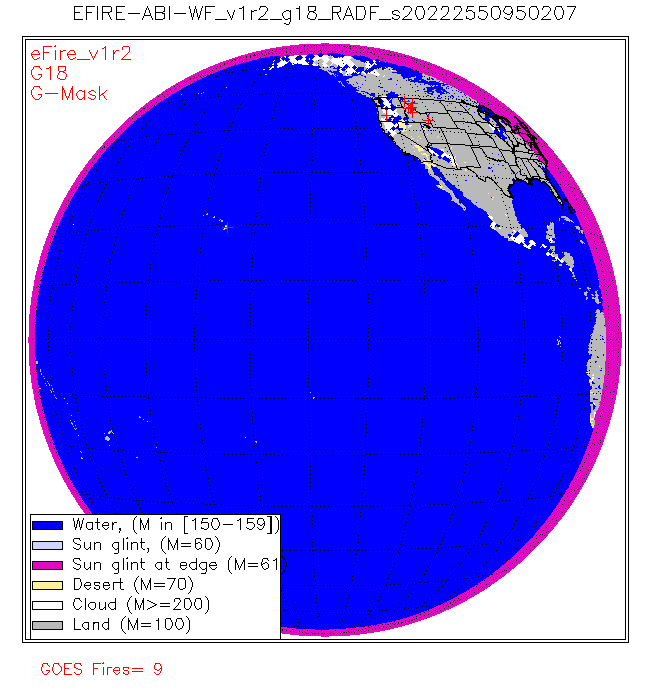 39
Known Issues:
Reflections from clouds, surface
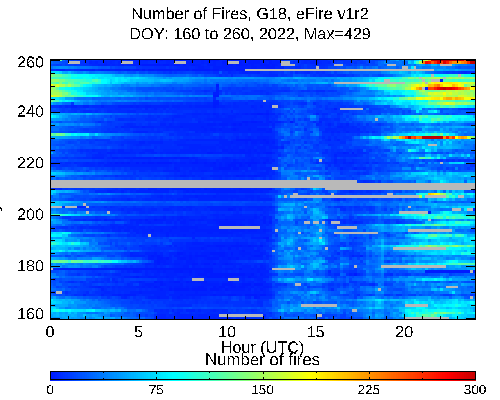 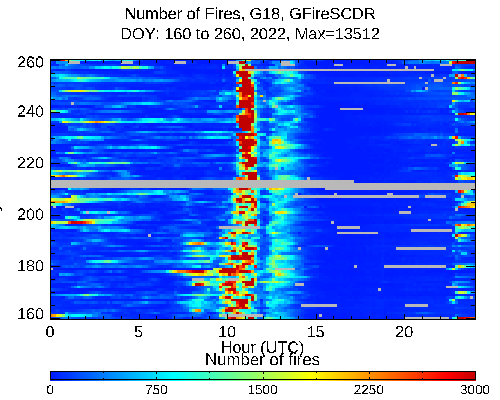 A time-time graph of the fire counts in the FDC vs EFIRE.  Note the different scales.
40
Known Issues:
Terrain Correction
Missed detection
The validation process flags this ABI fire (temporally filtered processed fire) as a miss, despite proximity to a large Landsat fire.
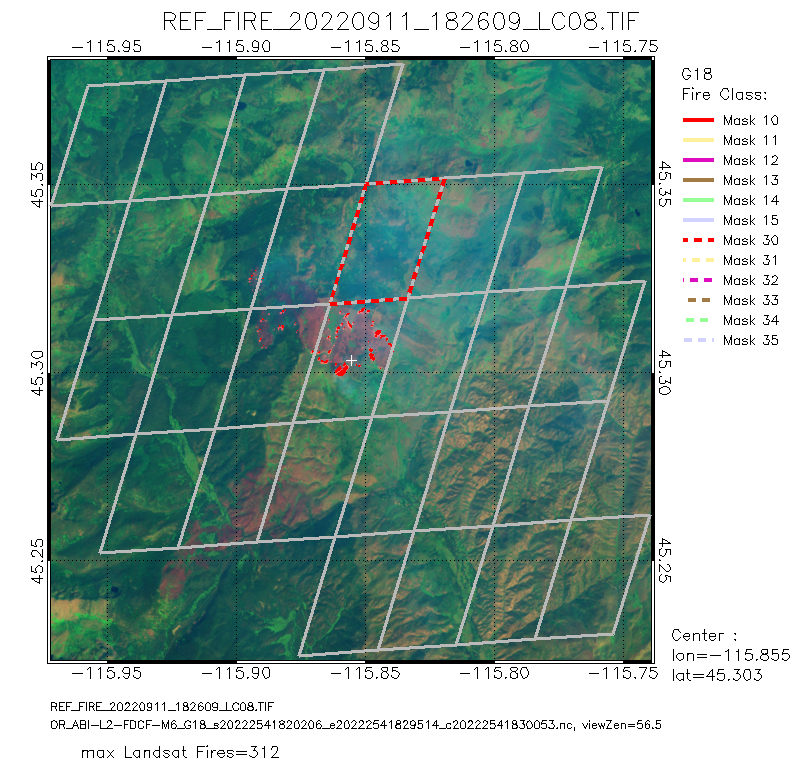 41
Known Issues:
Terrain Correction
Matched detection
With terrain correction applied to the FDC data, the ABI fire is now considered a true positive instead of a false alarm.
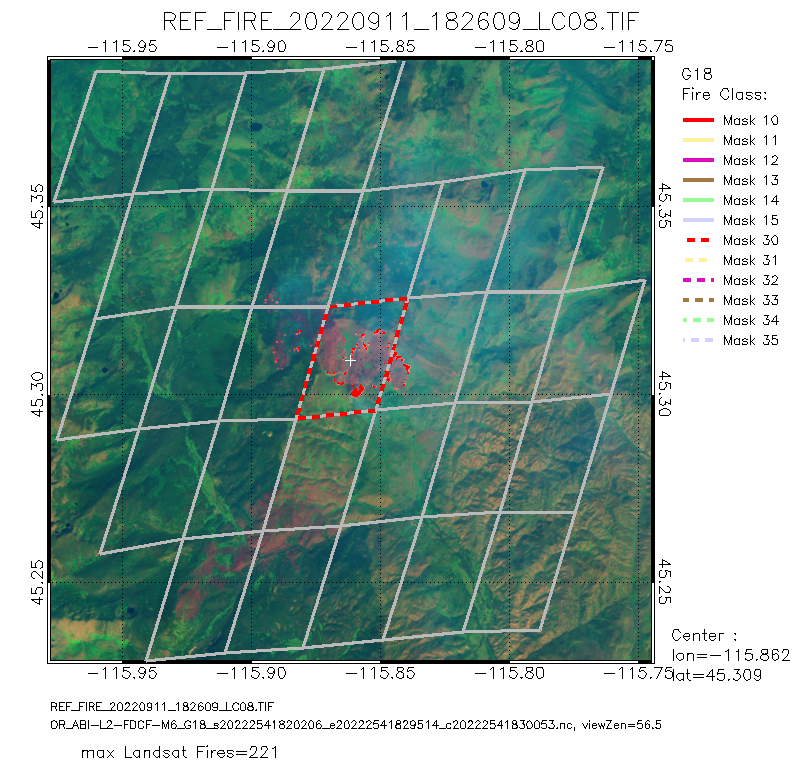 42
Validation of GOES-18 FDC by Landsat(using 100 days)
Terrain corrected geolocation improves the confirm rate and detection rate
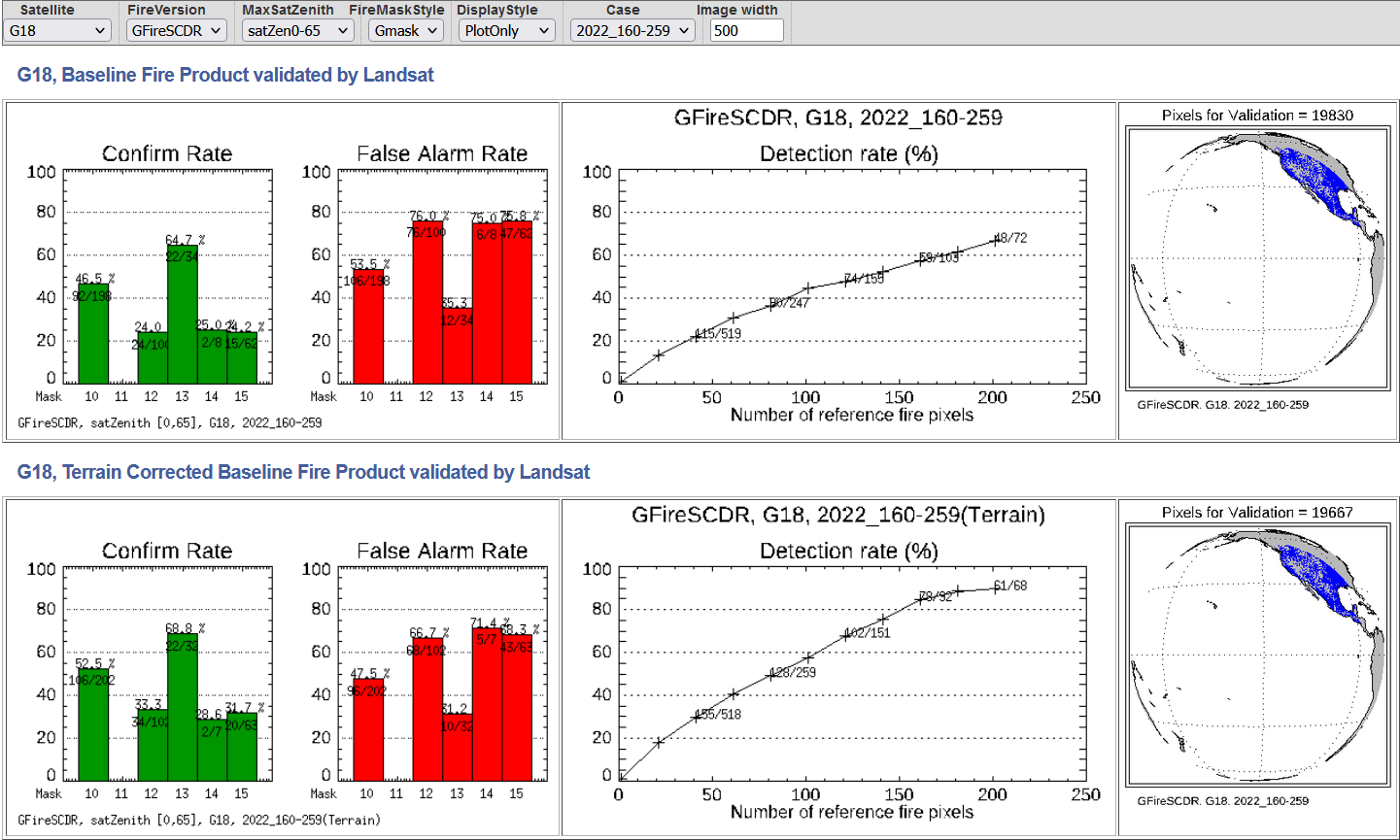 43
Known Issues:
Match distance
“Missed detection”
Even after terrain correction the lower part of this fire complex is labeled as a miss and counts against the FDCA.  However, the reason for the “miss” may be connected to: remapping, small navigational offsets, terrain screening, errors in terrain correction, or some combination of those.  Clustering the Landsat detections as an “event” and matching those to GOES “events” would be a more comprehensive way of assessing performance.
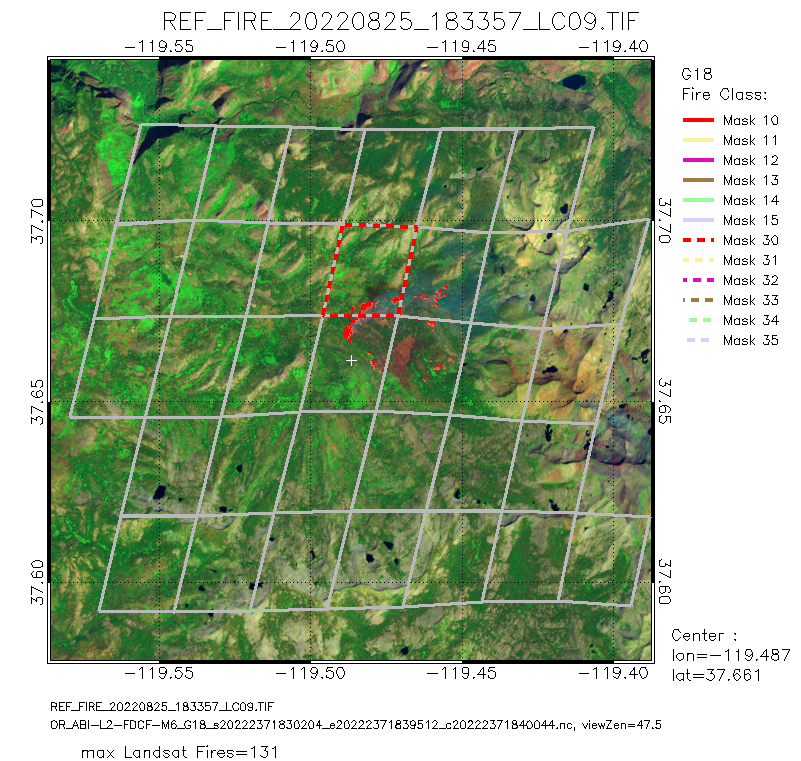 44
GOES-18 Fire Hot Spot Characterization Provisional PS-PVR
PATH TO FULL MATURITY
45
This is the Way
Full maturity follows the same PLPTs as Provisional
Test periods will be extended

Deep dive validation will be refined; New study by Hall et al (in preparation) shows better performance for GOES-17 than these deep dive analyses do, and there is a known issue with matching Landsat to GOES

The most important test is user acceptance of the fire detection rates (true positive, false positive, etc); the most common complaints are excess false positives and low sensitivity at night
46
Future Plans
There are ongoing discussions about the future direction of the FDC (and eFire for GOES-R) given the creation of a new NESDIS Wildfire Program and the pending testing of using a VOLCAT derivative for fire alerting and a new fire application system. Nevertheless, some items on this list are new and would benefit both systems.

Short-term improvements – Update surface ancillary data to enable processing of Hawaii (approach TBD), implement changes to glint angle screening similar to eFire approach, correct saturation threshold for GOES-18.
Medium-term improvements – Integration of persistent anomaly database, generate improved metadata for ecosystem/surface types (existing databases are at least 15 years old and remapping to ABI doesn’t account for terrain or the mix of types within the pixel), provide terrain-corrected fire locations and pixel outlines, improved handling of cloudy pixels, common file format for geostationary and polar fire products from NOAA, and creation of “fire events” that provide information about the fire pixel clusters like intensity and perimeter.
Ongoing semi-automated solar farm identification from satellite data – Affects all platforms, but there is not a unified strategy for identifying the farms in order to screen them out.
47
47
[Speaker Notes: IC: edited the first paragraph. I also added “improved handling of cloudy pixels” to the second one.]
Provisional Validation
48
GOES-18 Fire Hot Spot Characterization Provisional PS-PVR
SUMMARY & RECOMMENDATIONS
49
Summary & Recommendations
The AWG Fires Team asserts that the GOES-18 baseline Fire Detection and Characterization (FDC) product meets the success criteria and requirements for Provisional status

Sources of false alarms have been identified and include:
Reflections off water cloud and water
Surface features, including bare ground and solar farms

User feedback is sparse for GOES-18 data
 GOES-17/-18 interleave highlighted similarities between products overall, and due to stability during GOES-17 heating periods due to the mitigation, end users were generally unaware of the difference between the two.

Prioritize addressing Hawaii, glint angle, and correcting GOES-18 saturation temperature
Regardless of what happens with the new program, these updates can be made ASAP and will produce immediate positive results
50
GOES-18 Fire Hot Spot Characterization Provisional PS-PVR
BACKUP
Known Issues:
Terrain screening
“Missed detection”
The thermal signature of this missed detection is screened by the terrain.
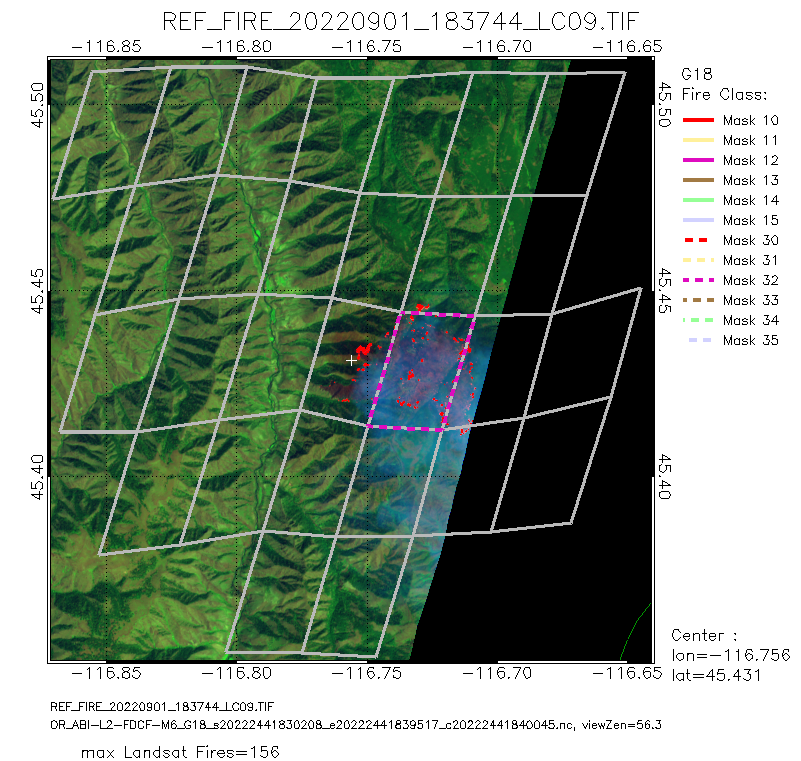 52
Validation by Landsat
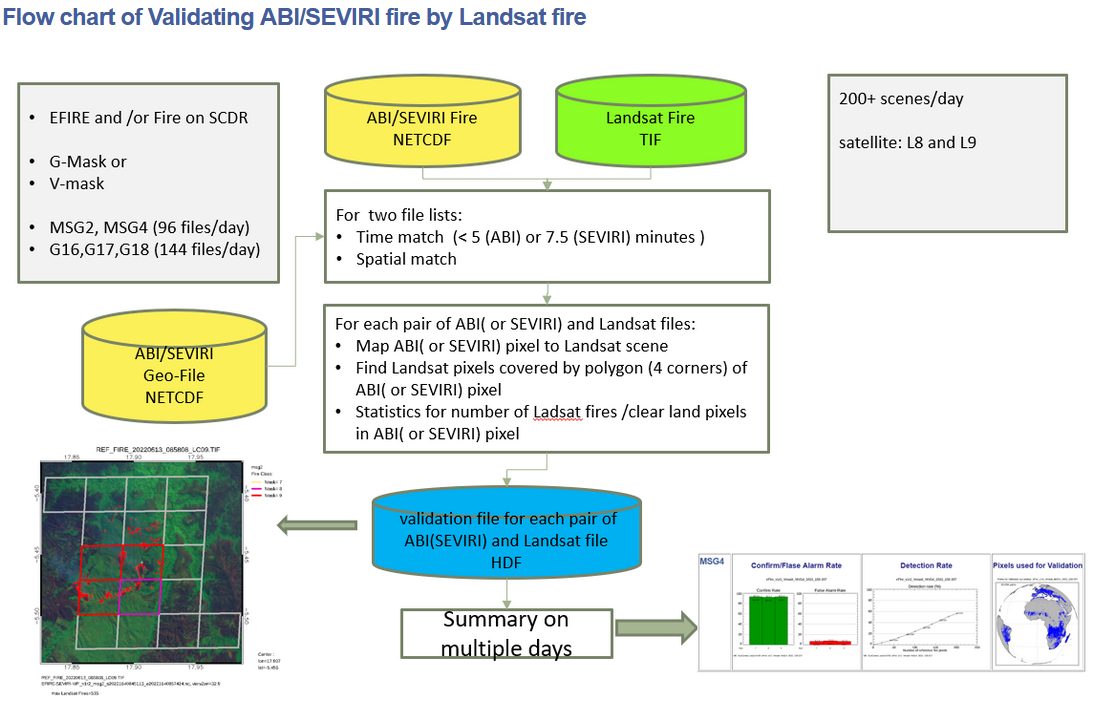 53
[Speaker Notes: G-Mask:  GOES style fire mark, with 12 entries for fire: 10:15, 30:35, When presenting the validation summary, they are merged to 6 classes.
V-Mask:  VIIRS style fire mask with 3 entries for fire: 7:9, indicating low, medium, high confidence

EFIRE will detect fire pixels by using “improved WF_ABBA” algorithm, then calculate confidence and mask for fire pixels by using VIIRS fire confidence algorithm.]
EFIRE : Hot spots in Hawaii
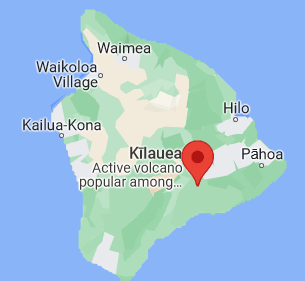 $ more 2022160/*.txt | grep Kilauea
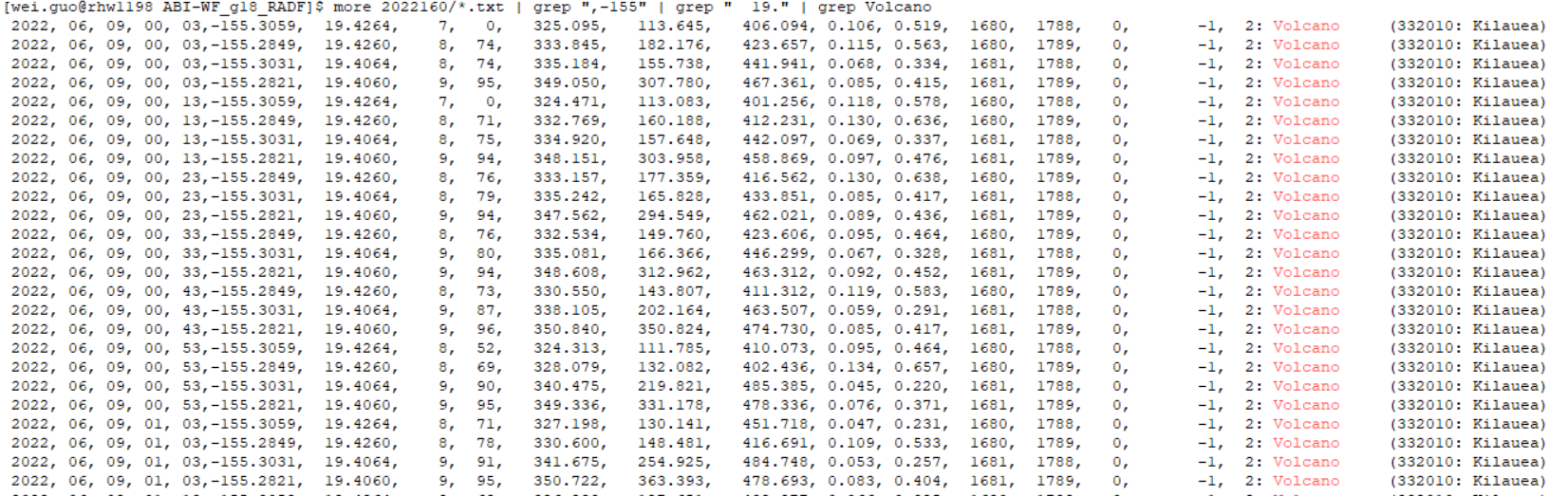 During 10 days from DAY 160-189,2022,
337 Fires near Volcano Kilauea were detected
54
Solar Panel flag in eFire
During the 10 days (JDAY 160-169,2022), this pixel  (with solar panel) was repeatedly  detected as fire many times.
more 202216*/*.txt | grep Solar | grep "35.39" | grep "120.08"
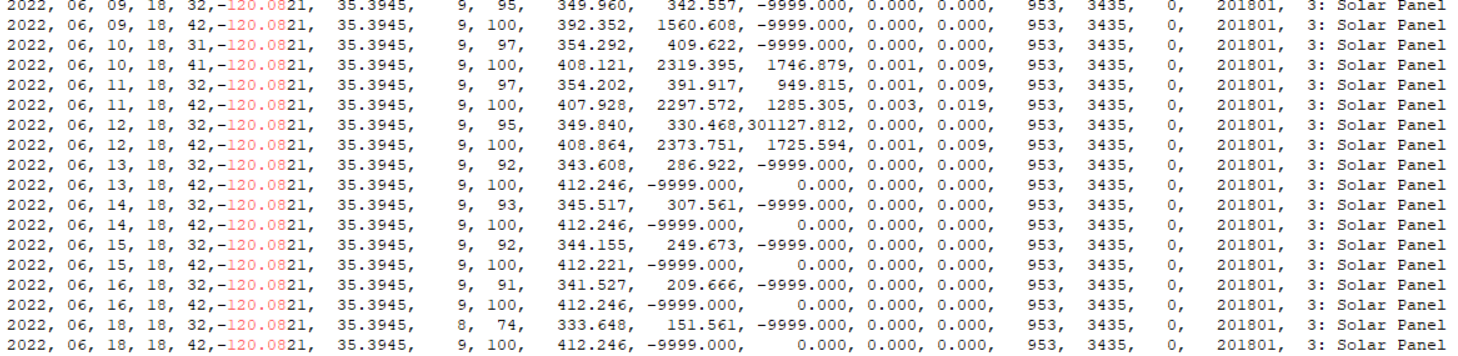 55
Known Issues:
Reflections from clouds, surface
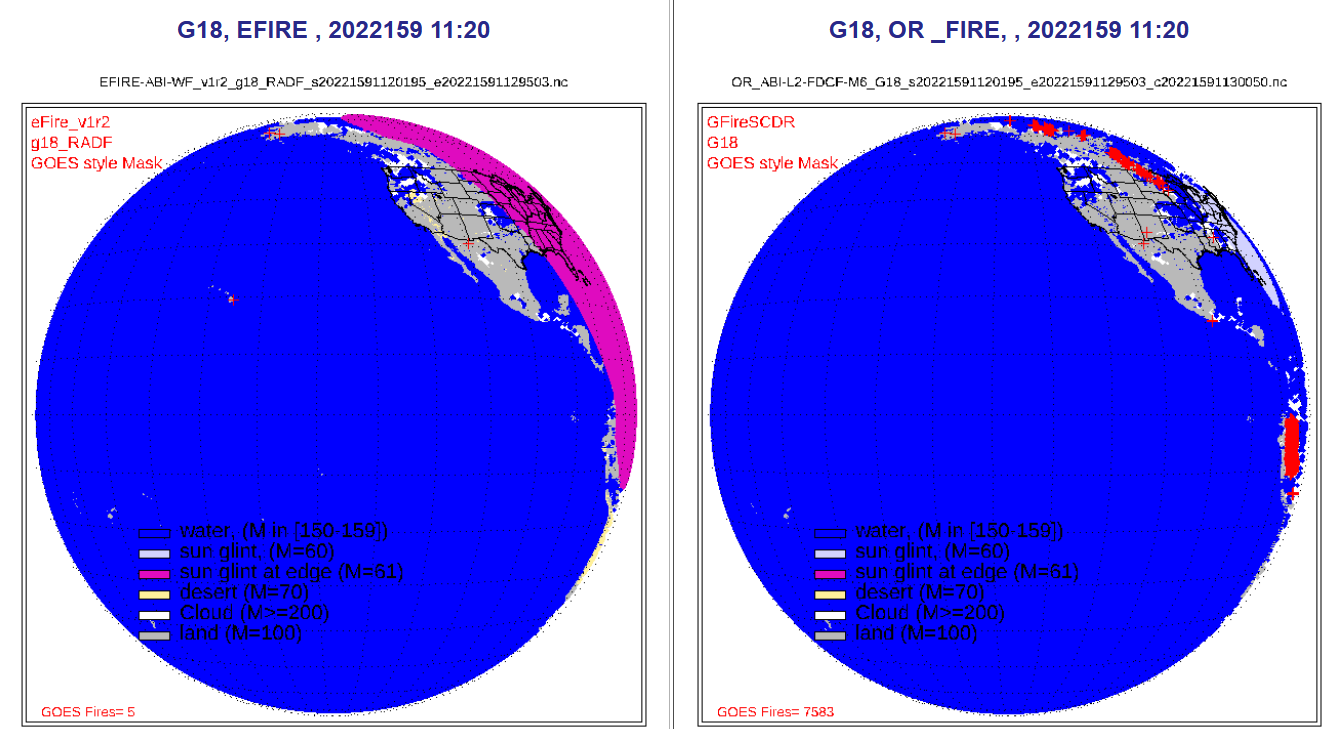 56
[Speaker Notes: It was noticed that there a huge number of fires  (sometime near 10000 pixels) were detected by G18 (WF_ABBA, right panel) between 10 to 14 UTC. 
They were removed by EFIRE (left panel).]
Validation by Landsat: G16
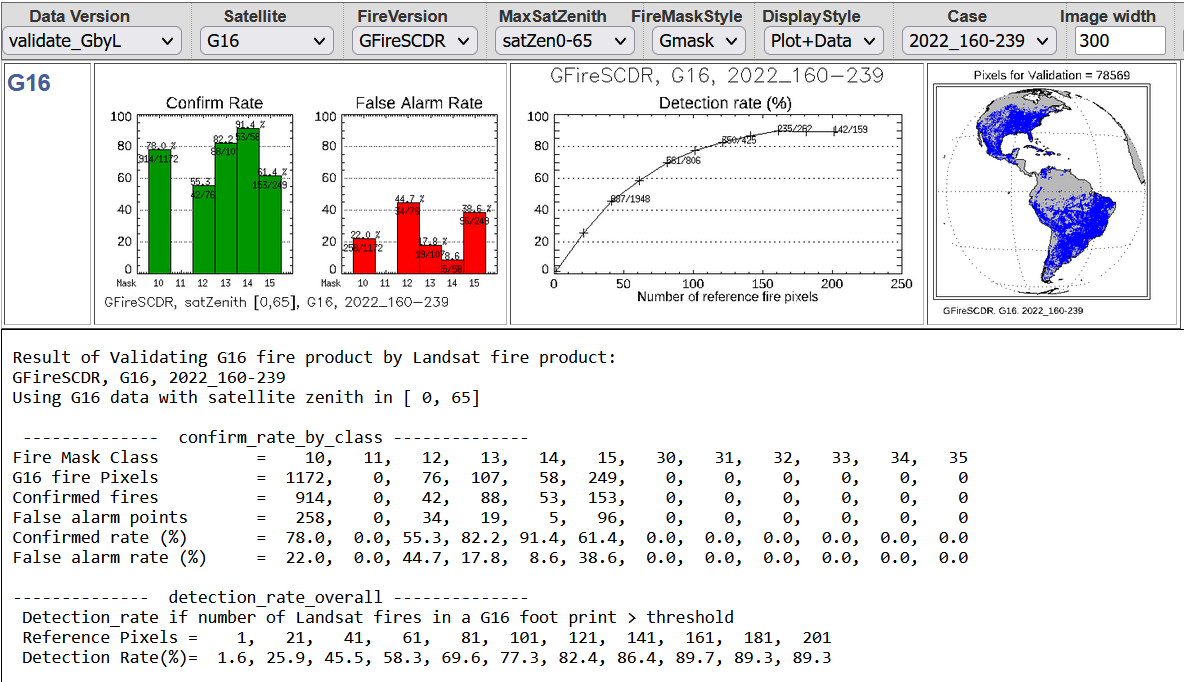 57
[Speaker Notes: This and next 2 slides shows the validation scores in detail.]
Validation by Landsat: G17
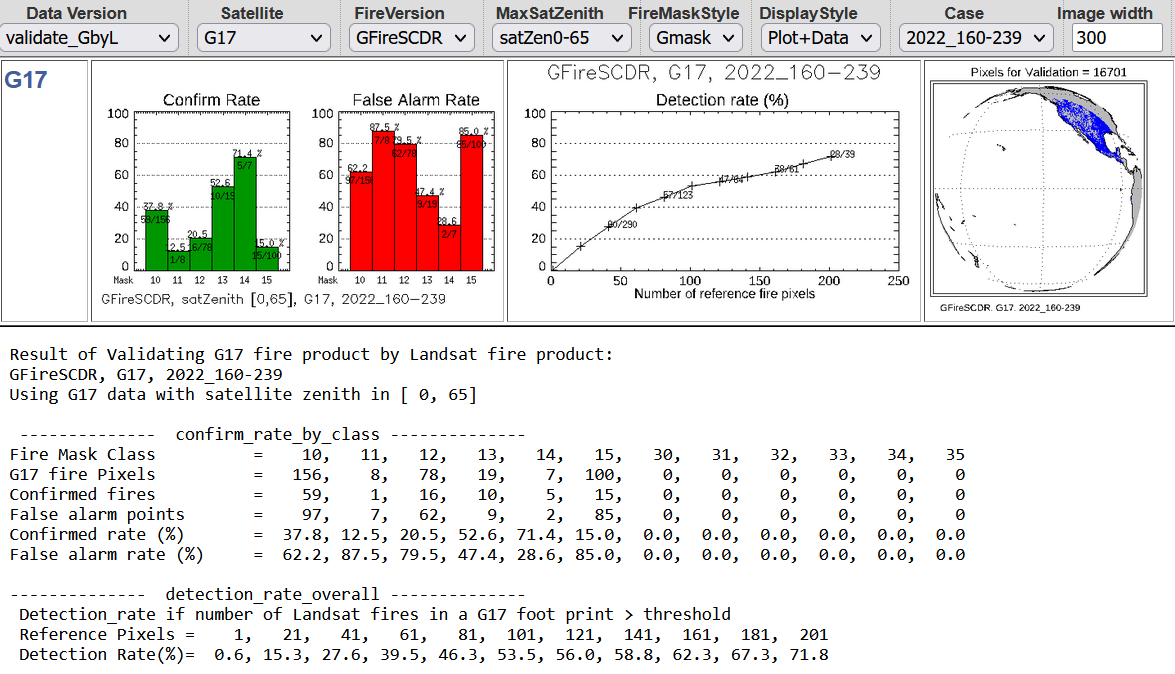 58
Validation by Landsat: G18
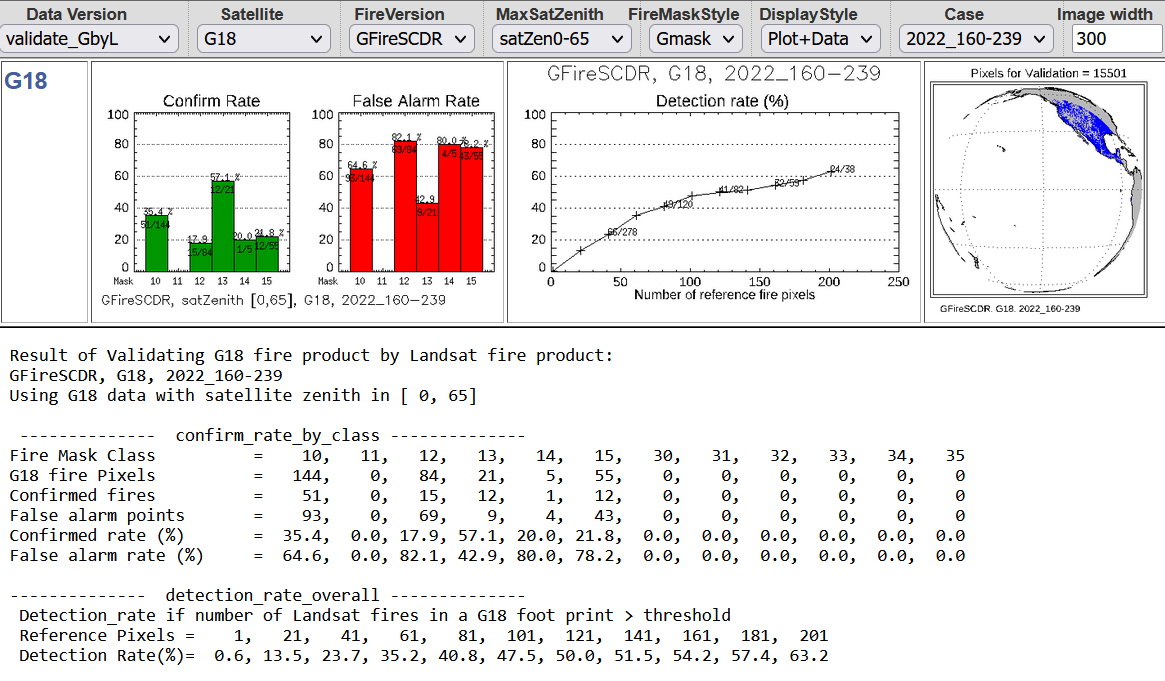 59
Daily composed Fire Mask  and observation time of matched ABI-VIIRS pixels --Animation
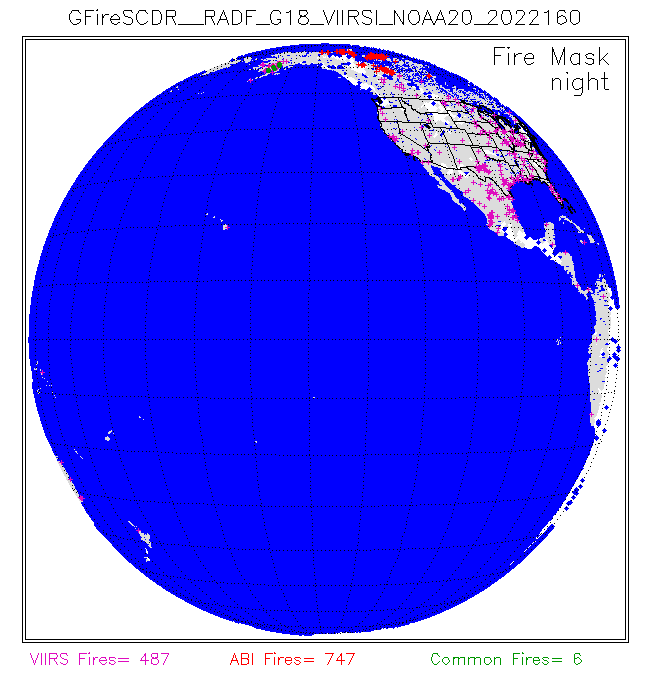 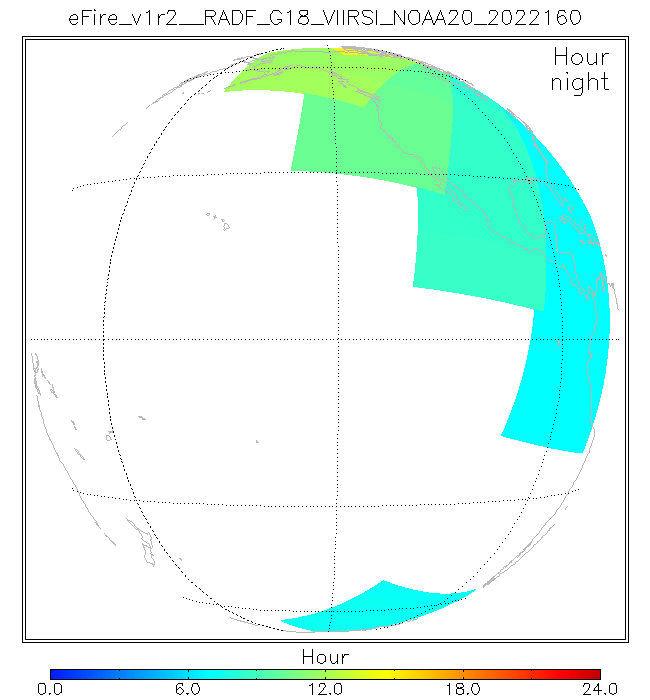 60
[Speaker Notes: Daily composted “Fire mask” and “Observation (Hour in UTC) of matched AVI-VIIRS pixels.
Animation for night time was displayed, from DOY 160 to 250, 2022.
On the Fire mask image, the location of detected ABI fire and VIIRS fires were displayed. If both ABI and VIIRS appear in the same location (common fire), it  was displayed as green.
It was noticed that there are many ABI fire pixels near over high latitude; they are false alarms due to sun glint. They will be removed if using EFIRE.
The style of  images of observation time (right panel) changed with time. This because the module of validating Geostationary fire product by VIIRS fire product (“GbyV”)  was upgraded 3 times in order to speed up processing:
Processing all matched pixels;
Process match pixels only if there is at least 1 land pixel in VIIRS granule.
Process match pixels over land only if there is at least 30 land pixel in VIIRS granule.]
Validation G16 fire product by VIIRS
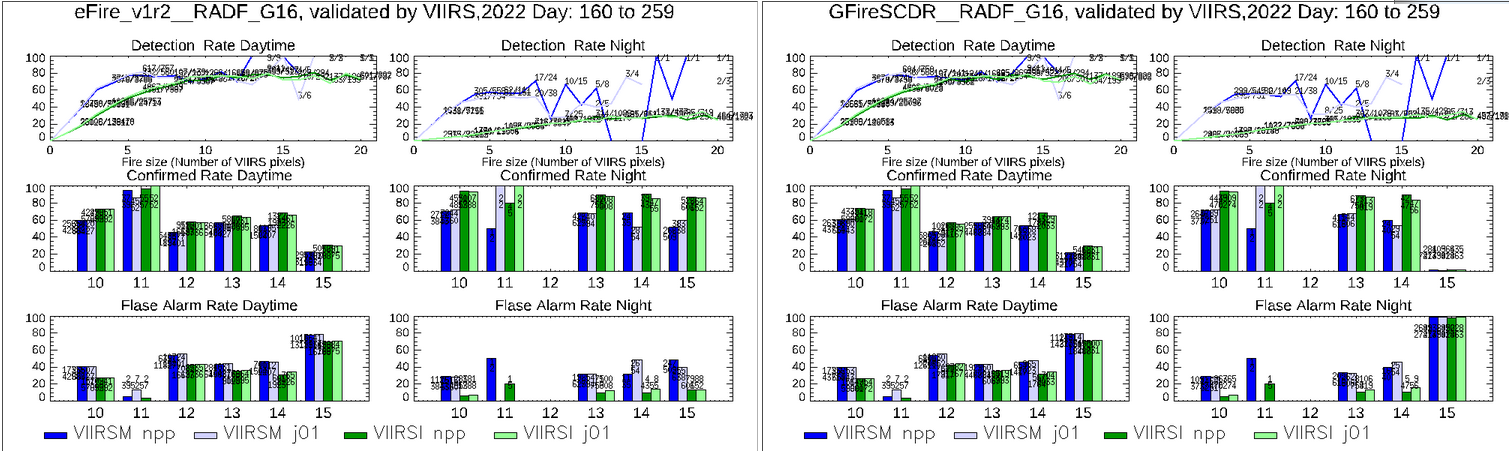 61
[Speaker Notes: G16:
ABI fire on SCDR (Right):Pixels with fire Mask  class15: very few were confirmed by VIIRS, especially for night  granules
EFIRE (Left), false alarm was greatly reduced and shows high confirm rate for night.]
Validation G17 fire product by VIIRS
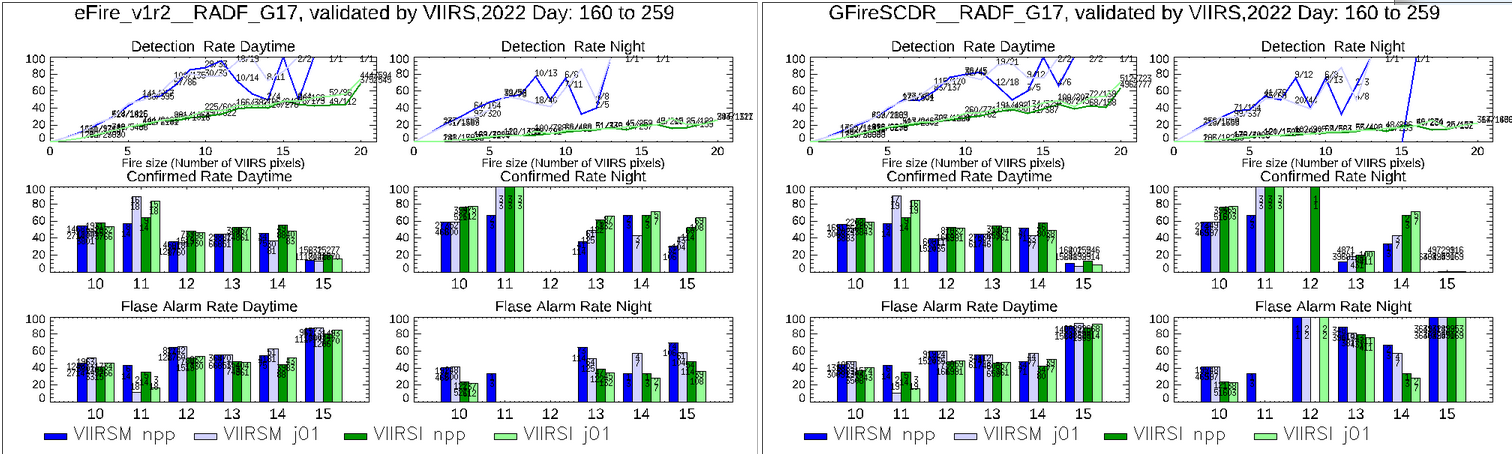 62
[Speaker Notes: G17:
ABI fire on SCDR (Right):Pixels with fire Mask  class15: very few were confirmed by VIIRS, especially for night  granules
EFIRE (Left), false alarm was greatly reduced and shows high confirm rate for night.]
Validation on EFIRE product by VIIRS
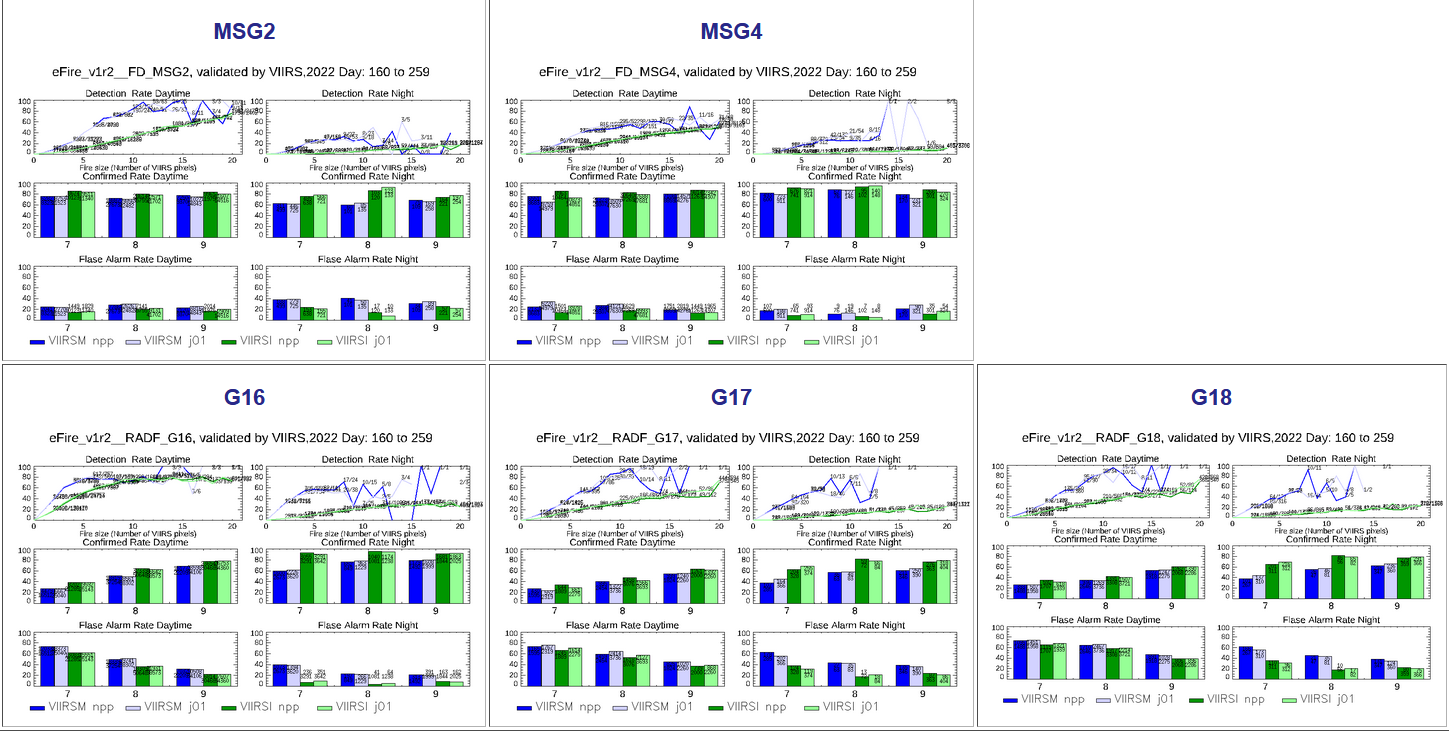 using 100 days’ data
63
[Speaker Notes: G18
Validation on EFIRE product from ABI and SEVRI by VIIRS
using 100 days’ data
Fire confidence and class (3 level, 7:9) was calculated by “confidence method” in VIIRS-M algorithm.
Confirm rate for Fires with high confidence is also higher.]
Validation G18 fire product by VIIRSusing 100 days’ data
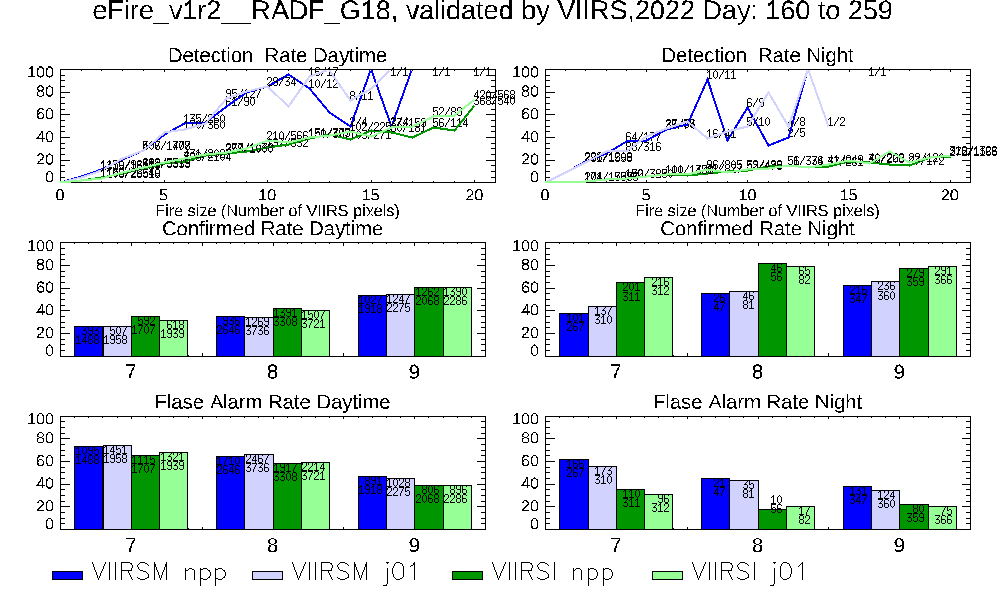 64
[Speaker Notes: Validation on EFIRE product from G18 by VIIRS
using 100 days’ data
Fire confidence and class (3 level, 7:9) was calculated by “confidence method” in VIIRS-M algorithm.
Confirm rate for Fires with high confidence is also higher.]
Validation G18 EFIRE  by Landsat(20 days)
Terrain corrected geolocation improves the confirm rate and detection rate
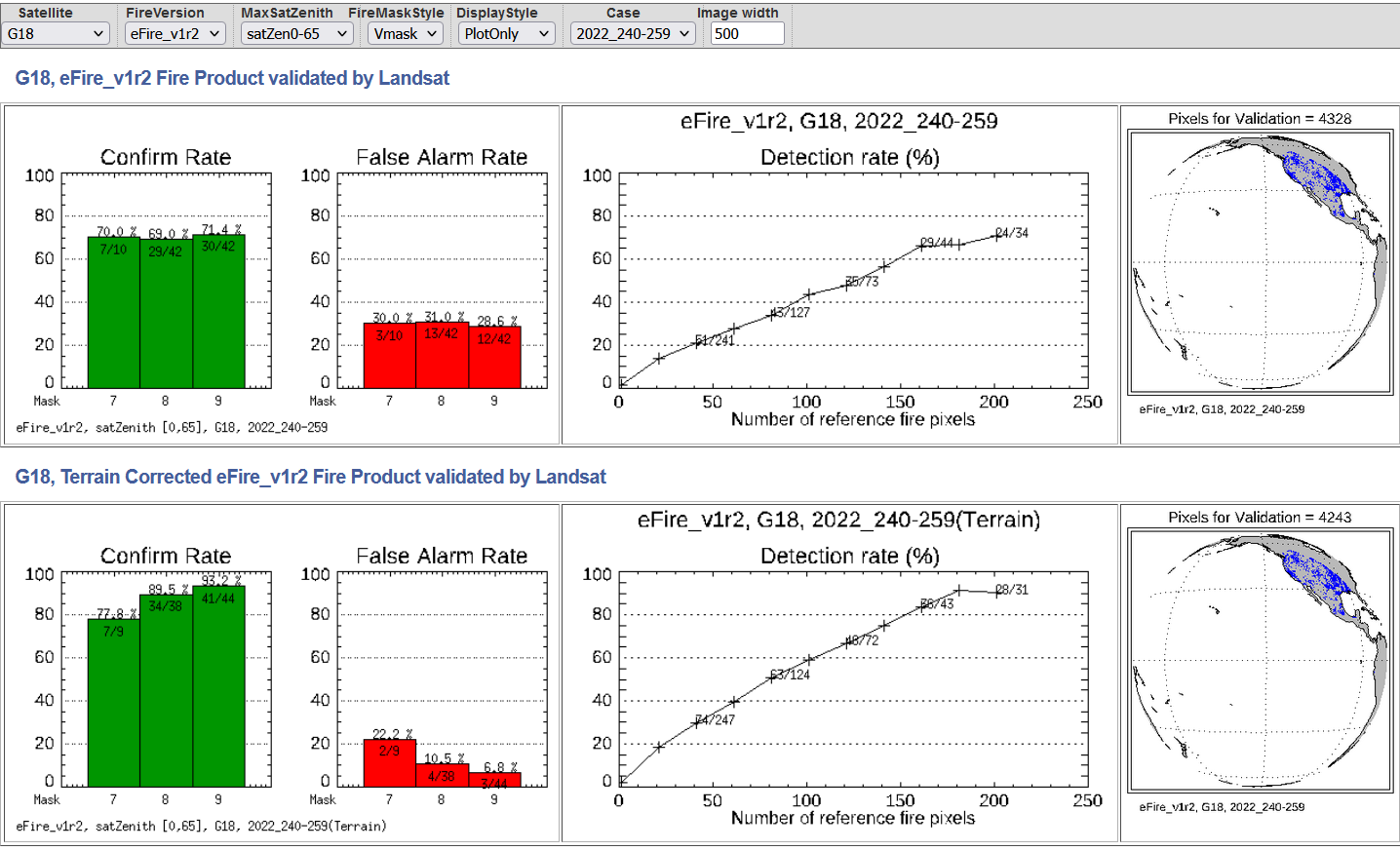 65